Complex Coronary Case
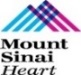 Supported by:

 Sun Pharmaceutical Industries Ltd.
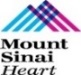 Disclosures
Samin K. Sharma, MD, MSCAI, FACC
    Speaker’s Bureau – BSC, ABBOTT

Annapoorna S. Kini, MD, MRCP, FACC
	Nothing to disclose

Jimmy George, MBBS, MD, DM (Guest Faculty)
Jabir Abdullakutty, MD, DM, FACC, FESC, FSCAI (Moderator)
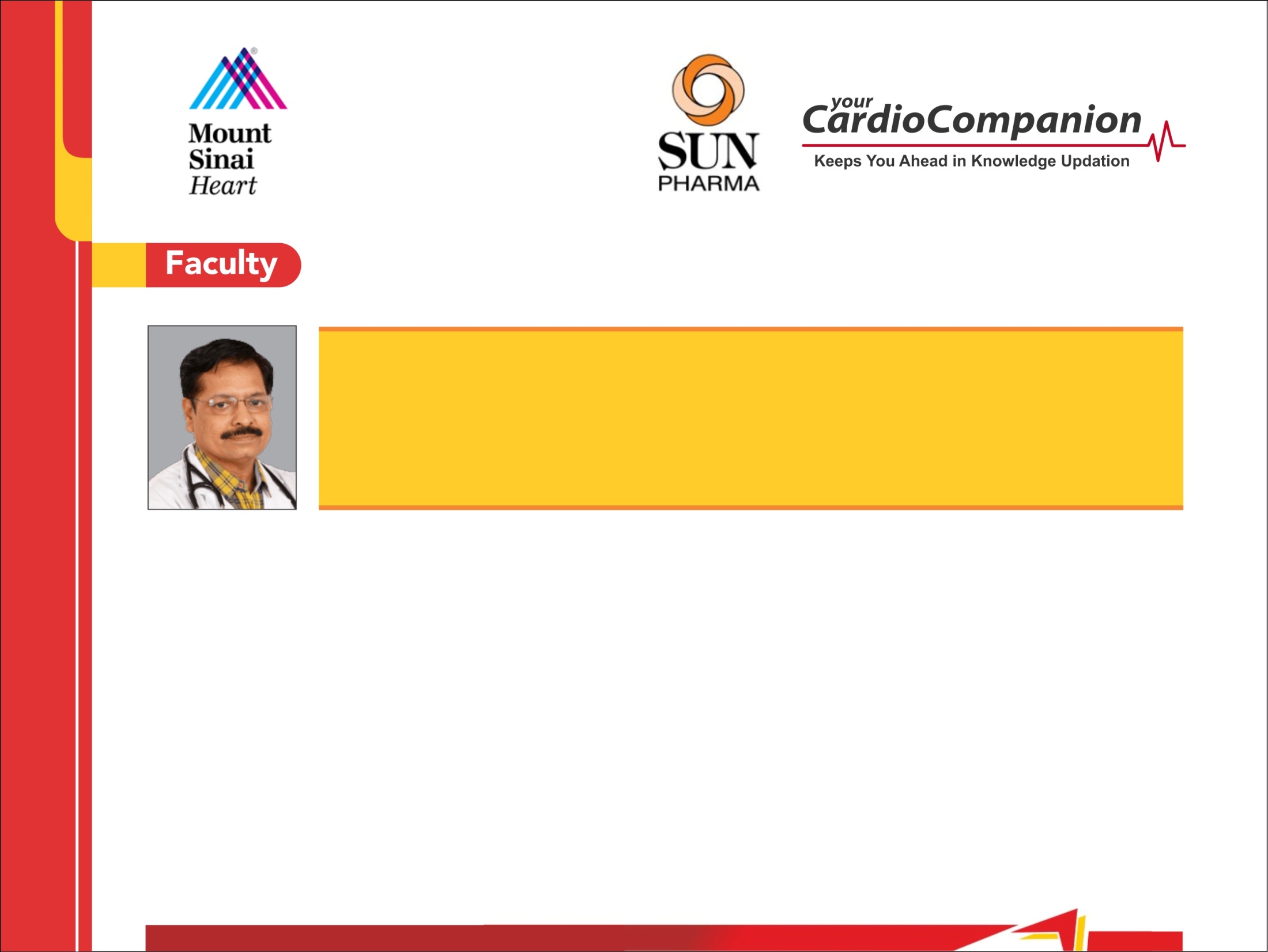 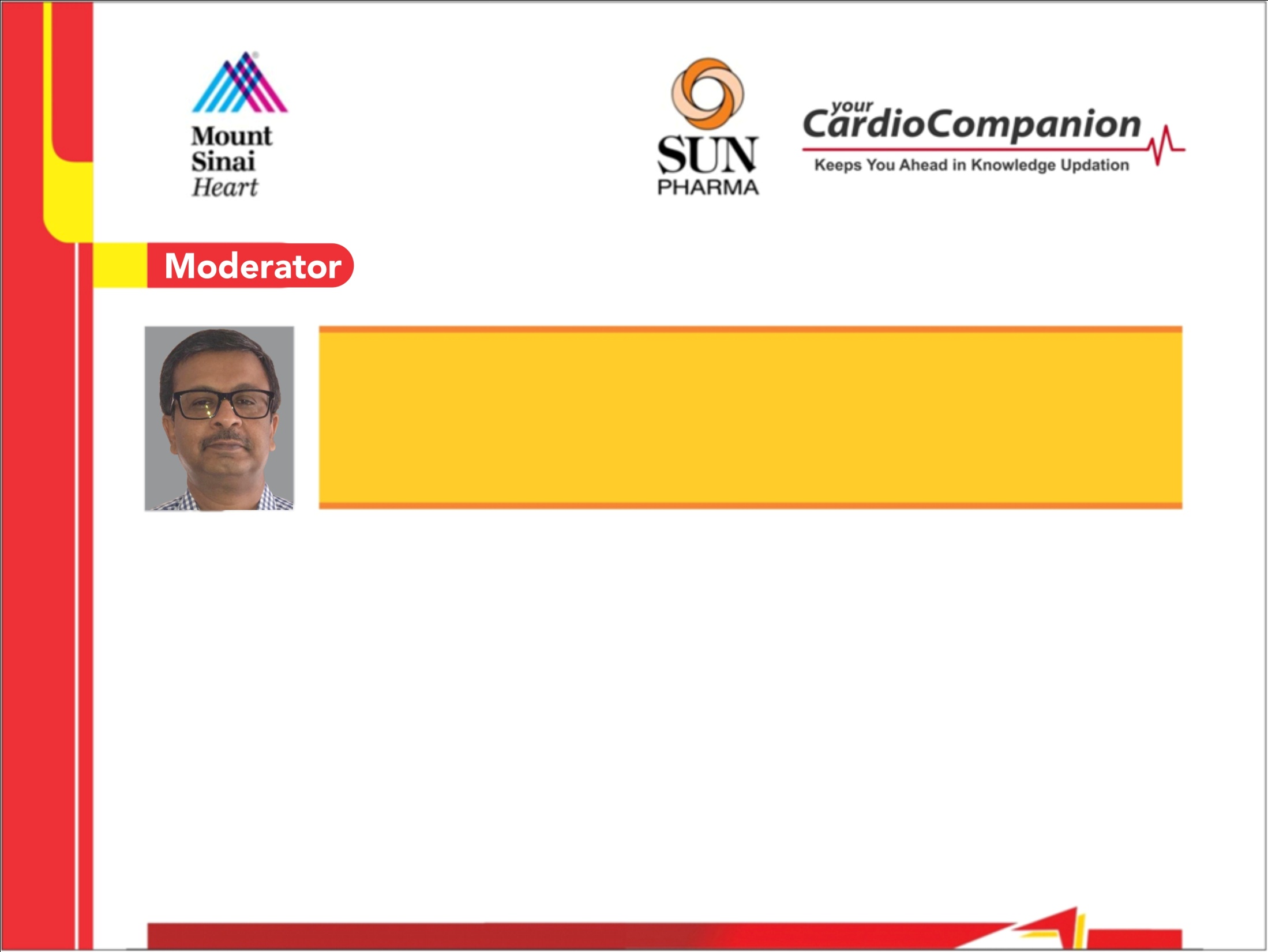 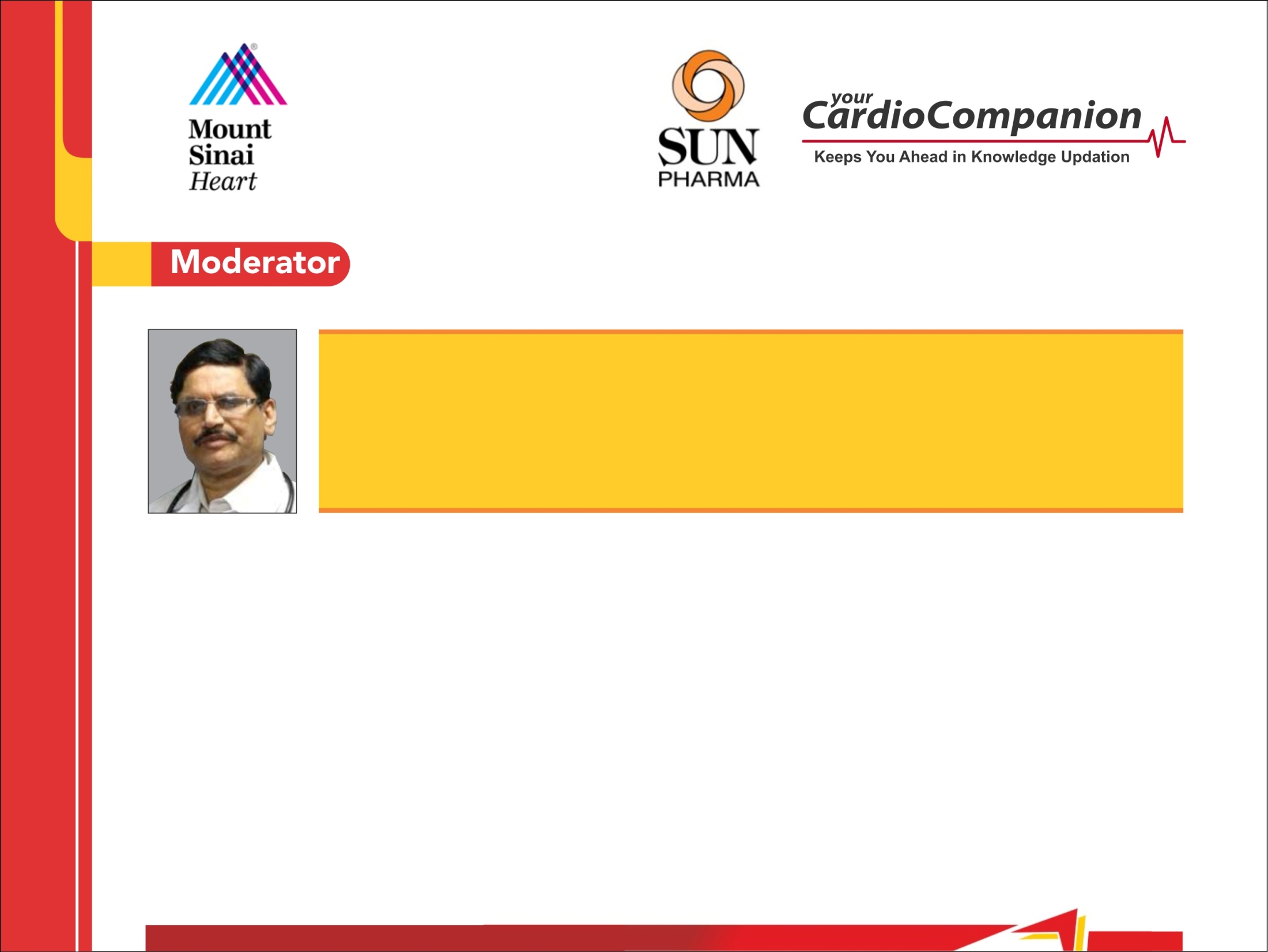 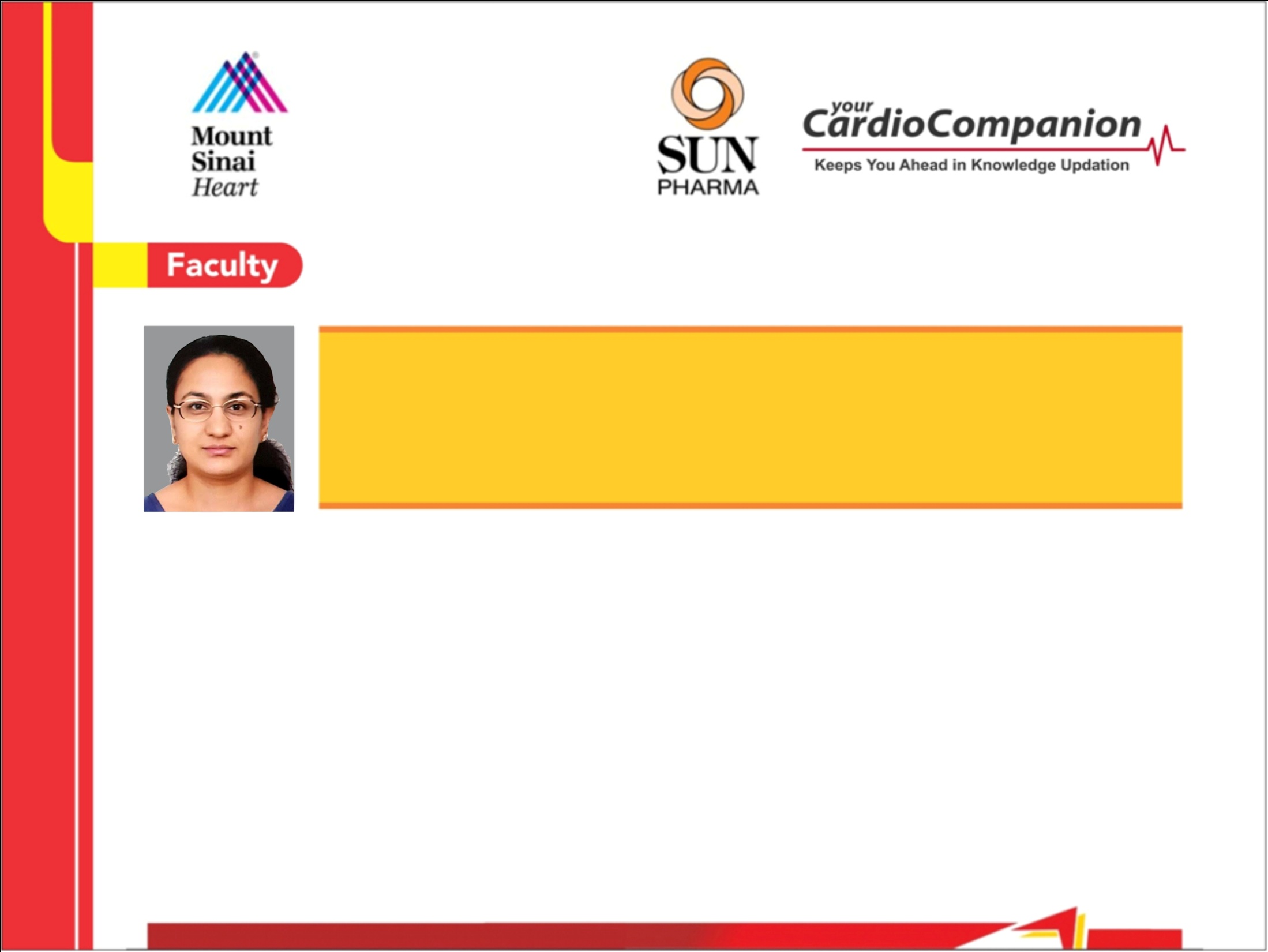 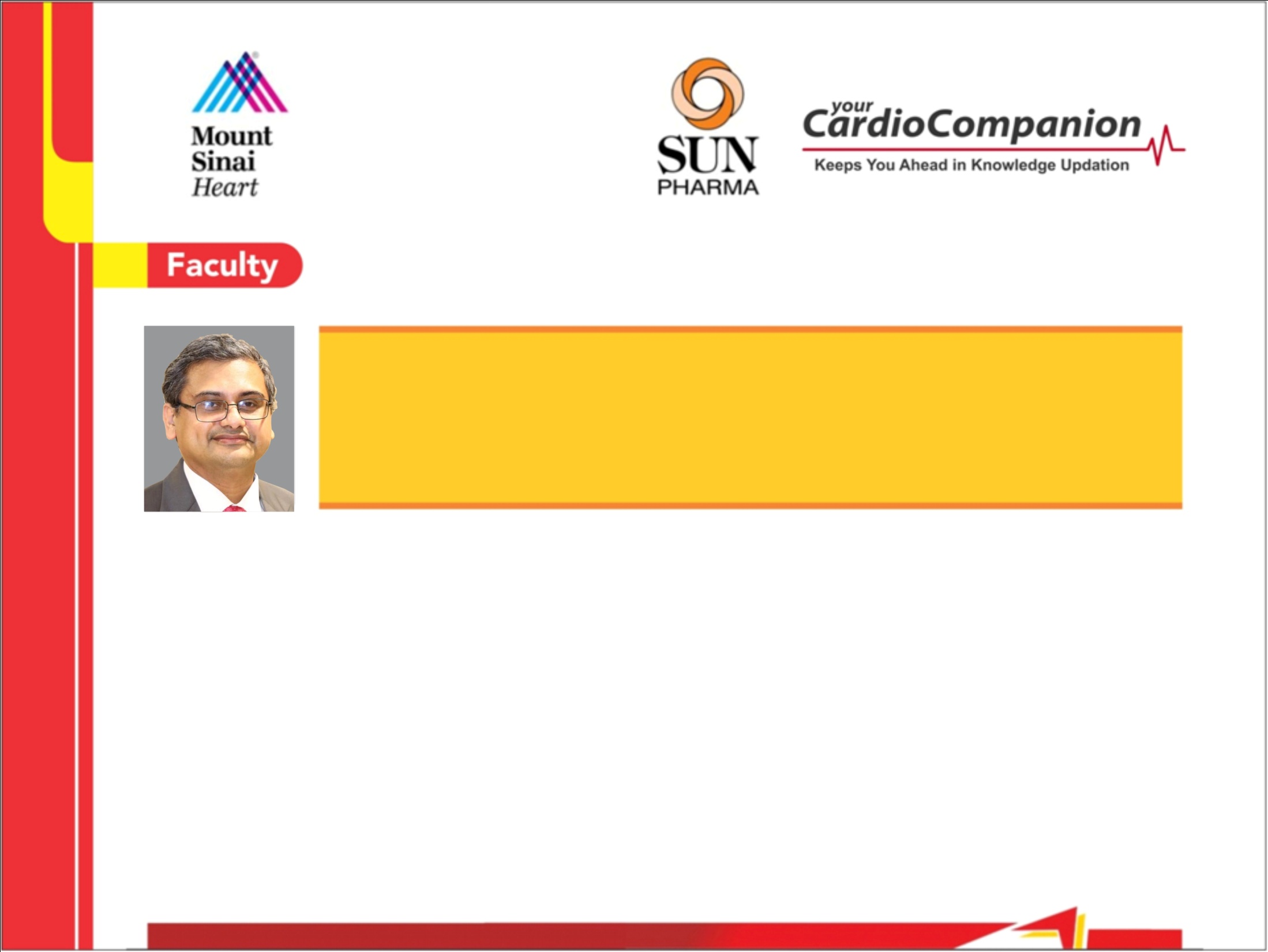 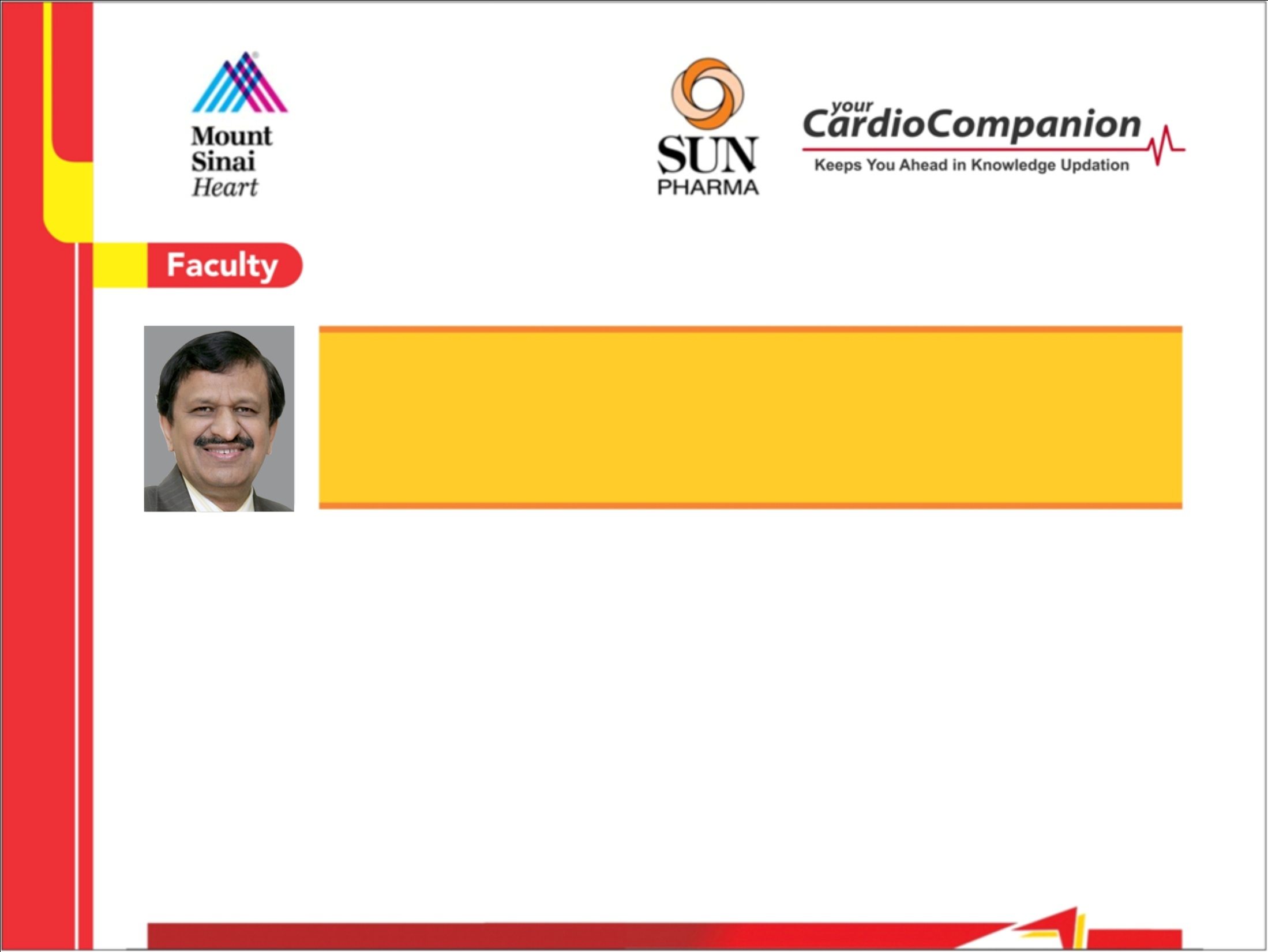 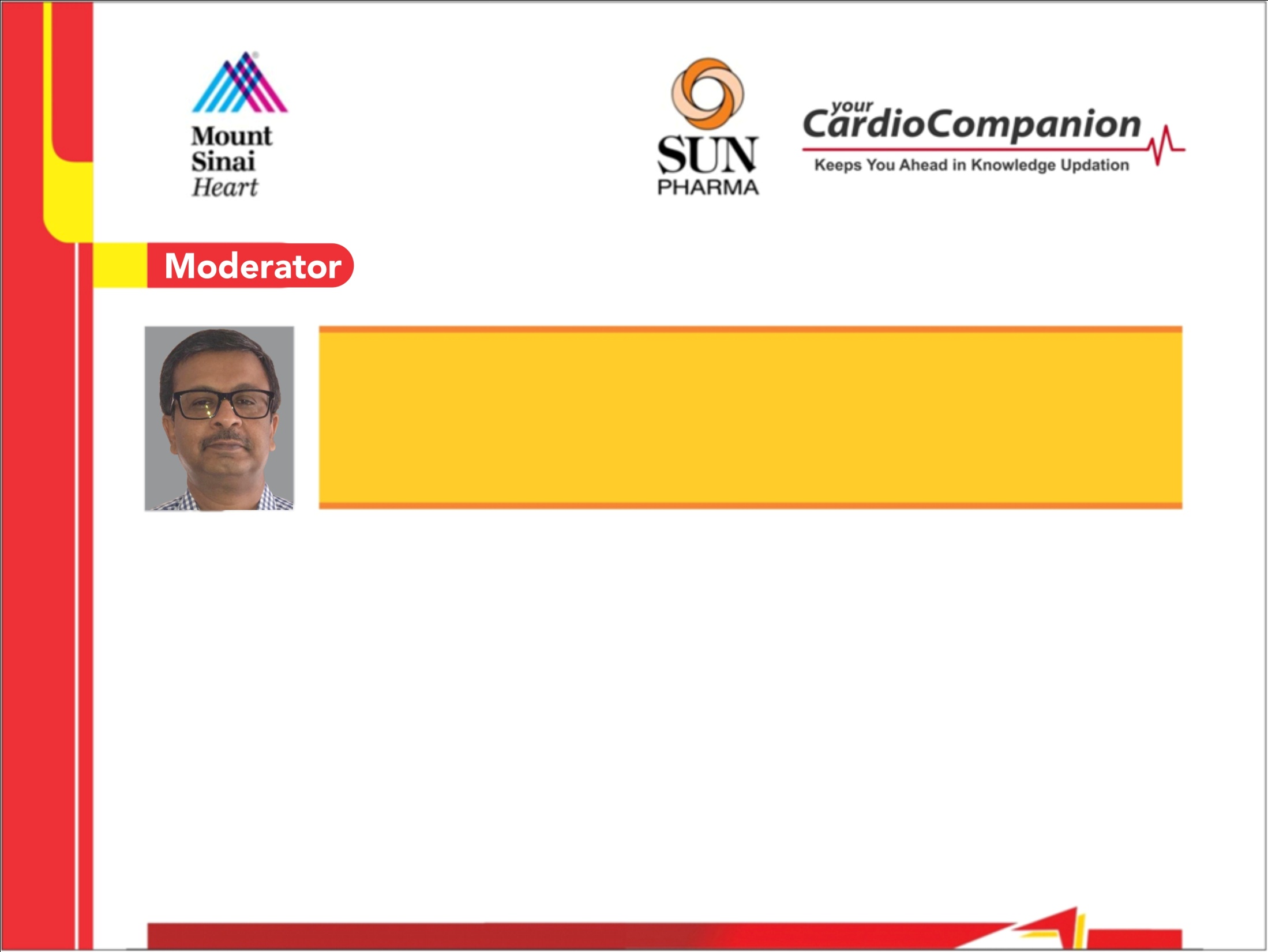 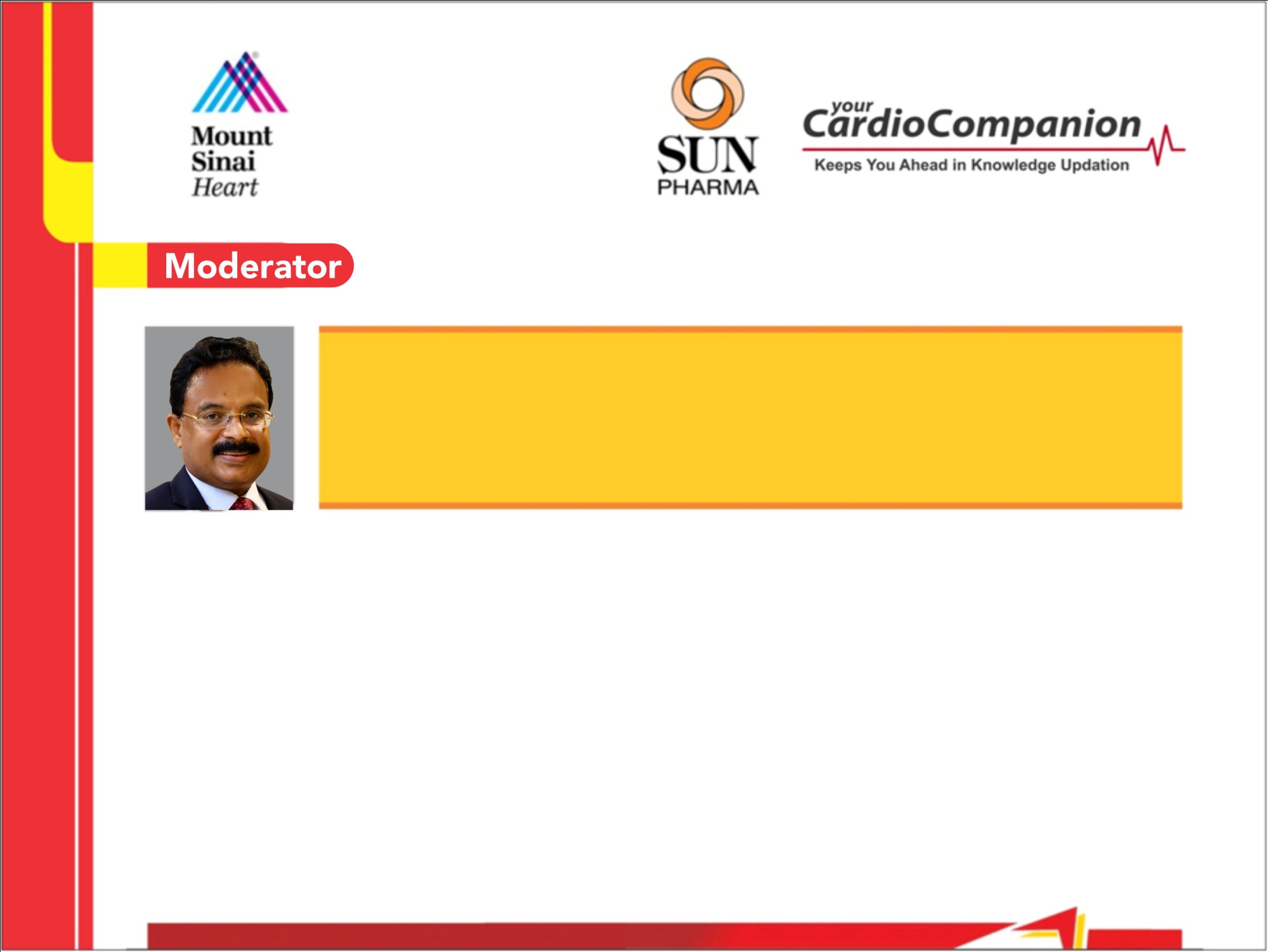 Jimmy George, MBBS, MD, DM 
Consultant Interventional Cardiologist 
Lisie Heart Institute, Lisie Hospital 
Kochi, Kerala
Jabir Abdullakutty, MD, DM, FRCP, FACC, FESC, FSCAI 
Senior Consultant Cardiologist
Director, Academic Affairs and Clinical Research
Lisie Hospital, Kochi, Kerala
Dr. Jabir Abdullakutty is Senior Consultant Cardiologist at Lisie hospital. He is  involved in RCT and registries at national and international level  including  CANTOS, ATLAS TIMI 51, ODYSSEY and many more. He is the Life Member Indian Medical Association, Cardiological Society of India, Indian College of Cardiology. He is fellow of Society for Cardiac Angioplasty and Intervention, American College of Cardiology, European Society of Cardiology  and  Royal college of Physicians(Edinburgh). He is organising secretary for various conferences at national level and international level. He is National Secretary  of Society for Heart Failure  and transplantation and Secretary of  Cardiovascular Research Society. He has many publications in renowned journals.
Dr. Jimmy George is Consultant Interventional Cardiologist at Lisie Heart Institute, Lisie Hospital. He is Treasurer & Organising Secretary of Cardiovascular Research Society,   Present Executive Committee Member of CSI Kerala, ICCK  Interventional Cardiology Council Kerala, Society of Coronary Imaging & Physiology-India,  Cochin Cardiology Forum and Lisie Research Executive Committee member 2022. He is International Faculty in 2022 TCT - AsiaPacific Seoul.
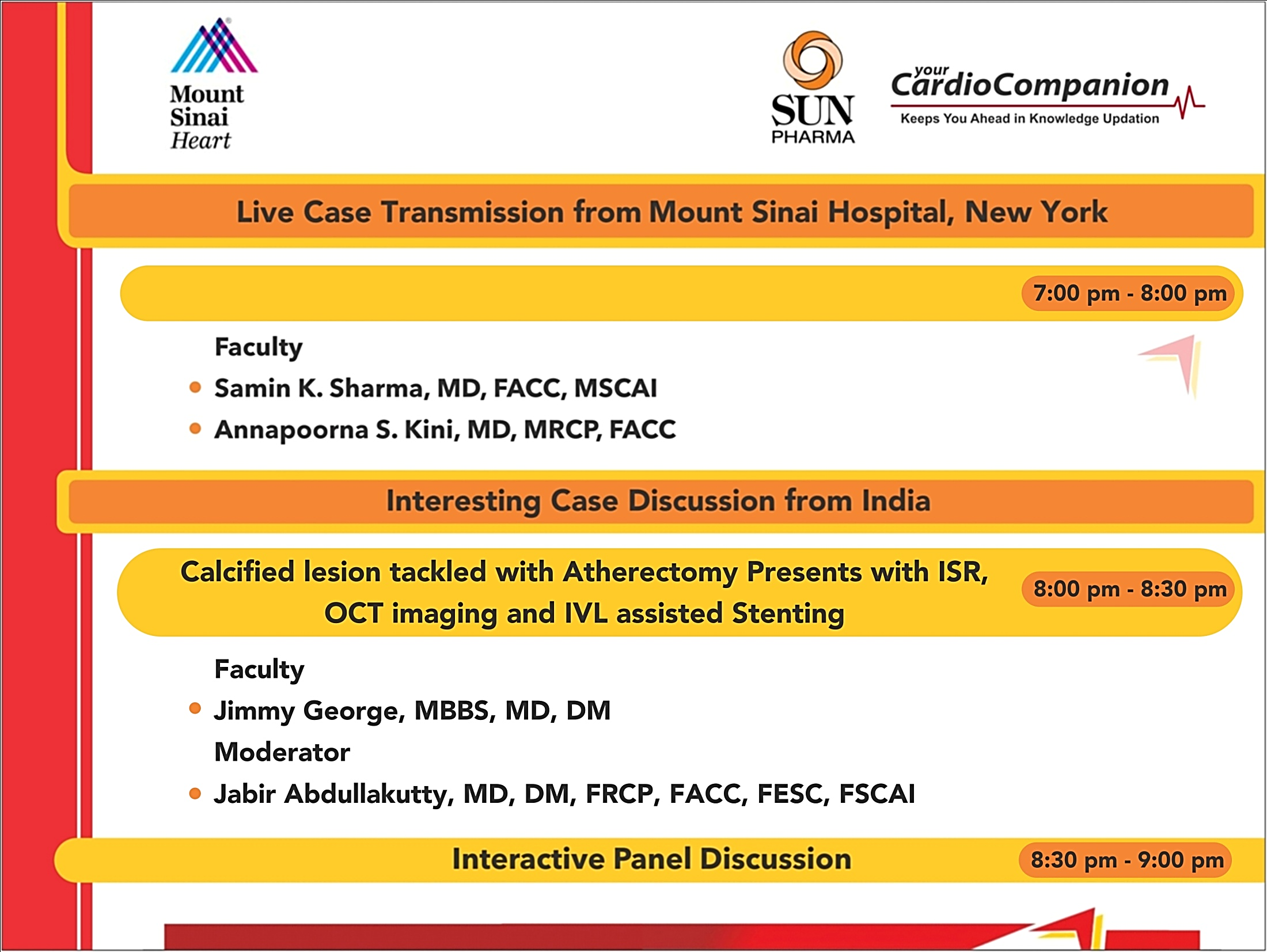 Imaging Guided PCI of distal Left Main CAD
Live Case #20
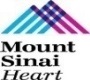 Patient Demographics
 74 yrs, F, known ischemic CM
Present Clinical Presentation
Presented with new onset CCS class III angina and + stress echo for mod-severe LV dysfunction and multi-vessel ischemia
CAD Risk Factors
 Controlled hypertension
 Controlled hyperlipidemia
 Controlled NIDDM
 SAQ -7: 43
Clinical Variables
Known extensive CAD s/p PCIs and ischemic cardiomyopathy with EF 30-35%. Stable on GDMT for angina and HFrEF point of view until recently
Medications
Aspirin, Metoprolol, Furosemide, Temisartan, Atorvastatin, ISMN, Apixaban, Glucophage XR, Glucotrol XL
Cath: Cardiac cath on Feb 8th 2022 revealed 2V+LM CAD: 80%dLM, 80% stent jailed D2, 70% stent jailed RCA-AV cont and other prior patent stent sites in RCA, LAD and LCx, LVEF 32% and Syntax score 18. Pt was discharged for HFrEF GDMT optimization but continued to have angina and DOE.
Plan: Now planned for IVUS guided staged PCI of distal LM lesion.
Assessment and Predicting Patient Risk
Recommendation for the Heart Team
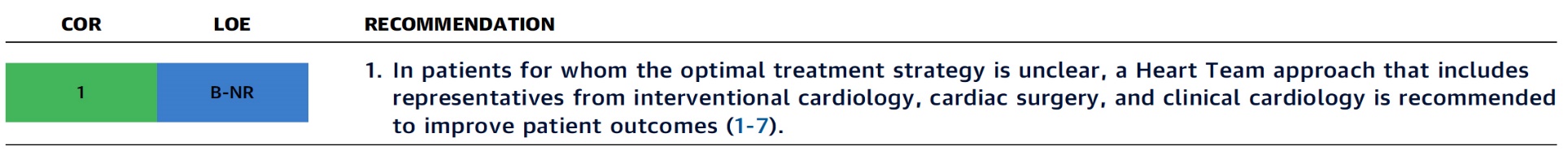 Recommendation to Predicting Patient Risk of Death with CABG: STS Risk
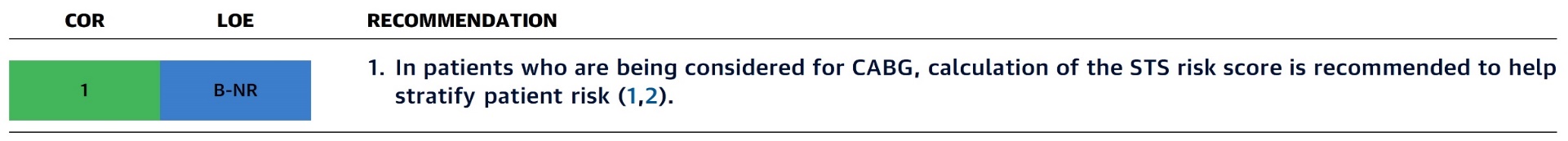 Recommendation for Defining Coronary Artery Lesion Complexity: SYNTAX Score
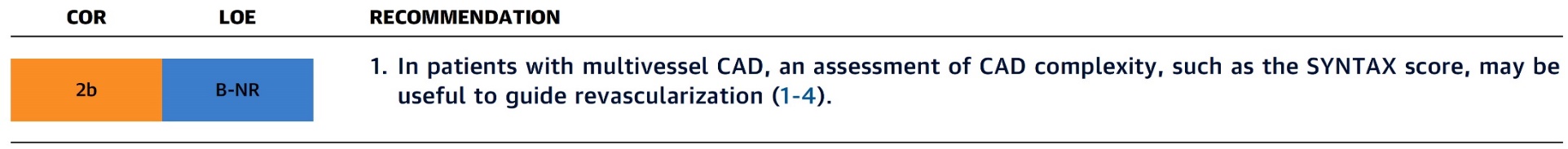 Assessment of Risk Factors Not Qualified in the STS Score
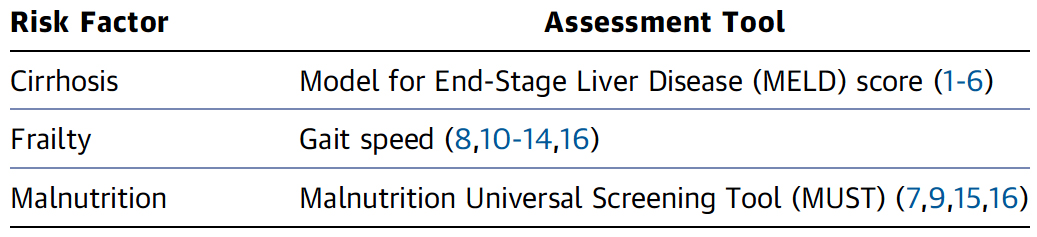 Syntax score 18; STS score 2.1
Lawton et al., J Am Coll Cardiol  2022:79;e21-129
Use of Coronary Physiology to Guide Revascularization with PCI
Recommendations for the Use of Coronary Physiology to Guide Revascularization
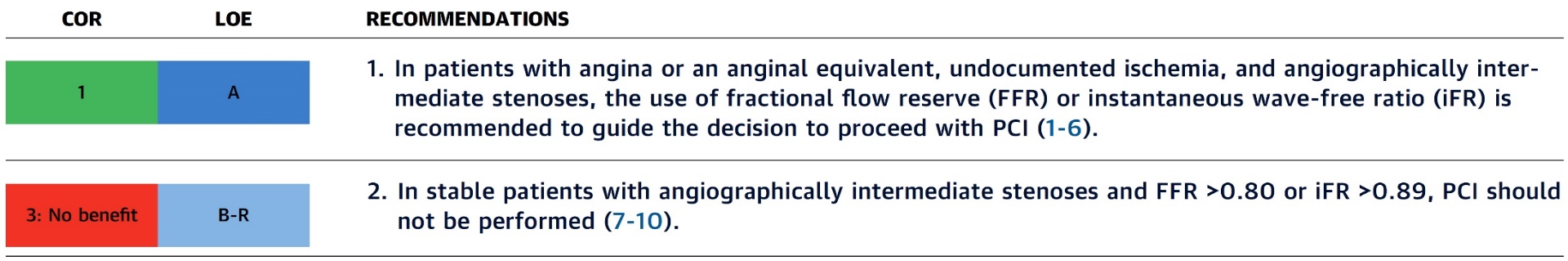 Recommendations for Intravascular Ultrasound to Assess Lesion Severity
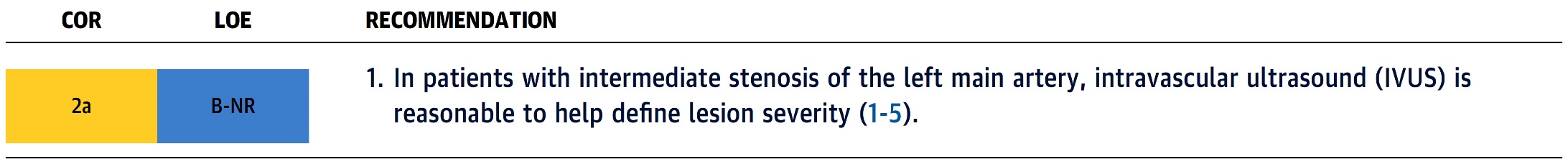 Lawton et al., J Am Coll Cardiol  2022:79;e21-129
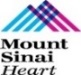 AUC 2017: Left Main + 2/3 V CAD
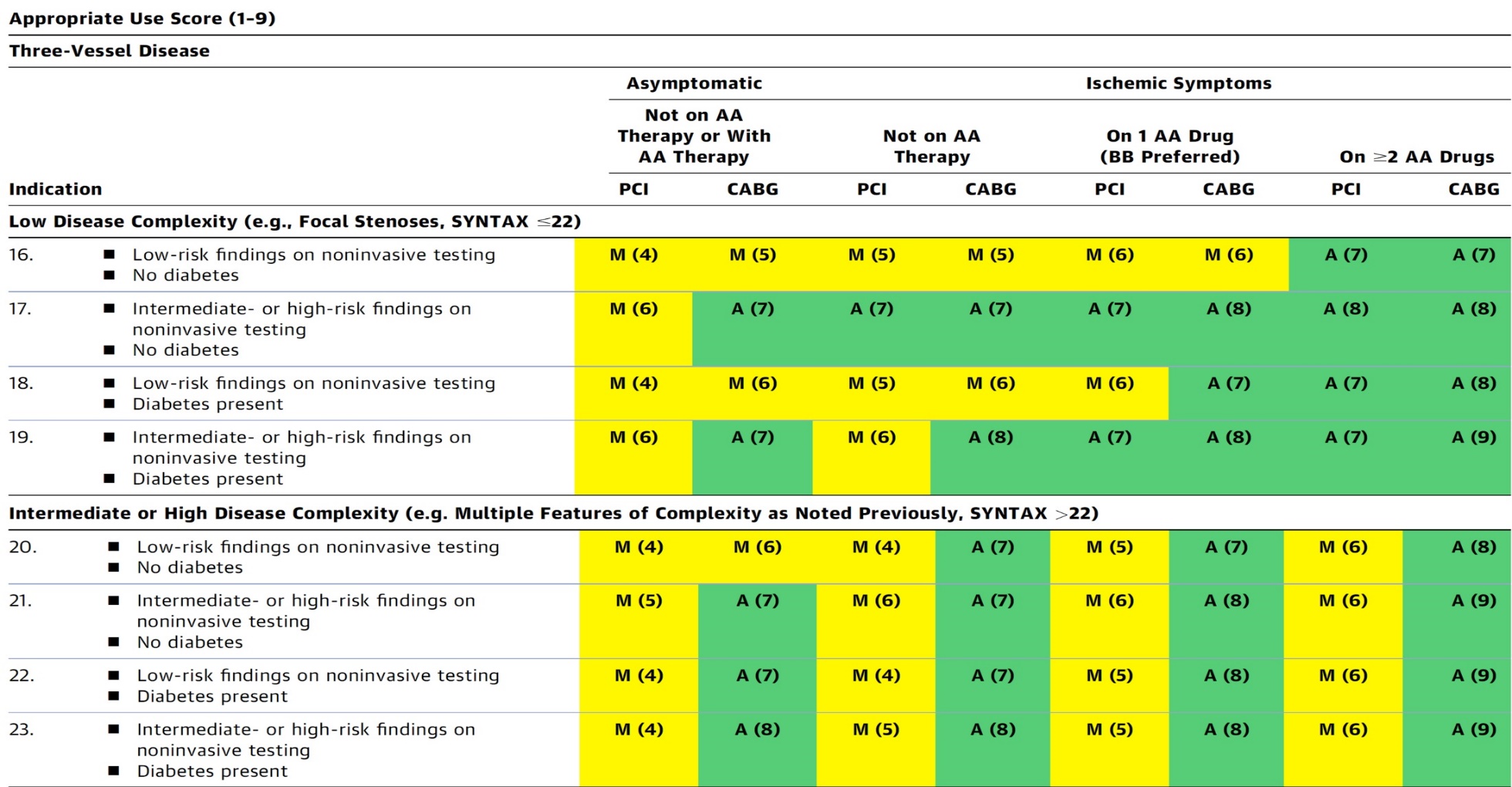 Patel et al., J Am Coll Cardiol 2017;69:2212
Revascularization to Improve Survival in SIHD Compared to Medical Therapy
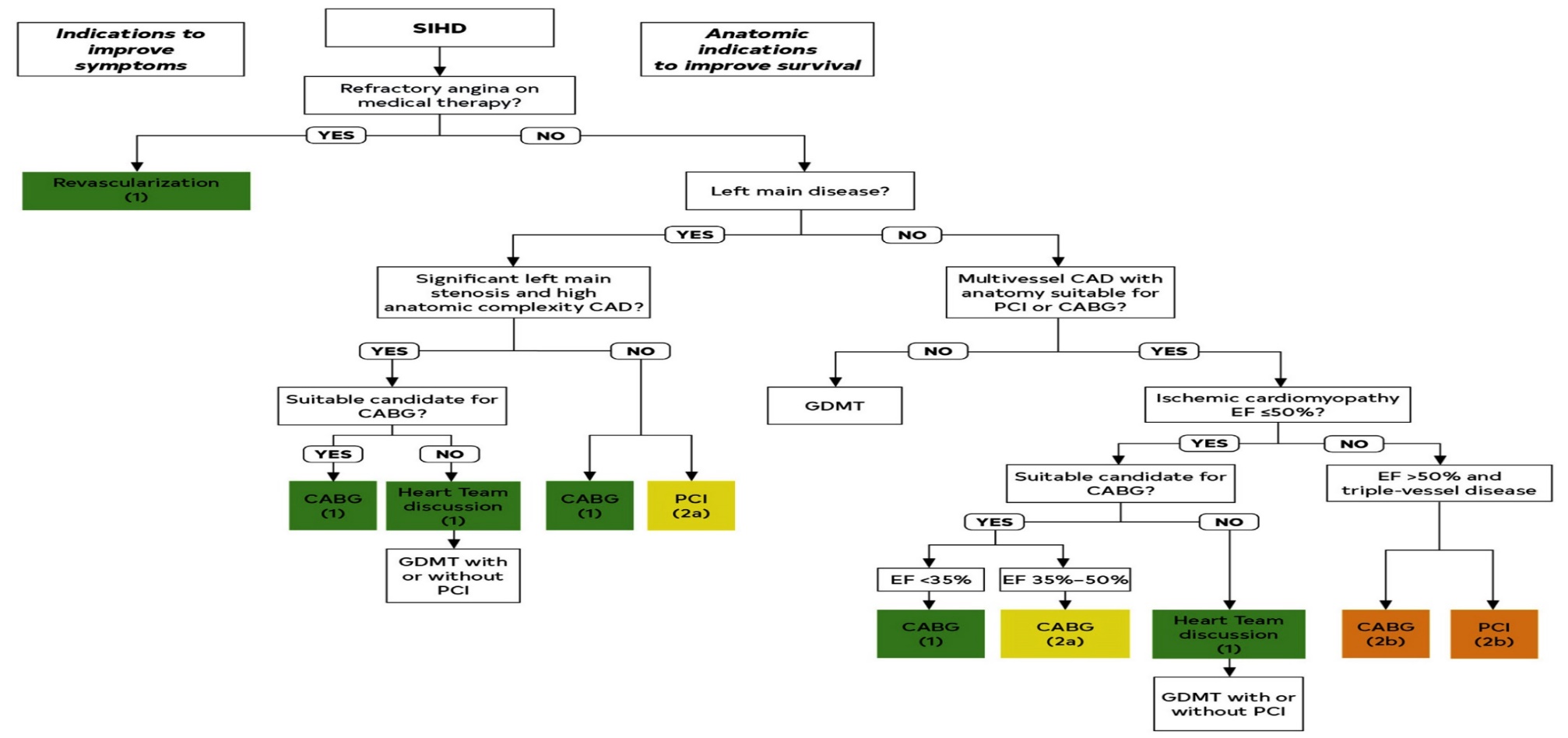 Lawton et al., J Am Coll Cardiol  2022:79;e21-129
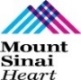 Percutaneous LV Assist Devices
PTVA:
TandemHeart
IMPELLA:
Recovers 2.5/CP
IABP
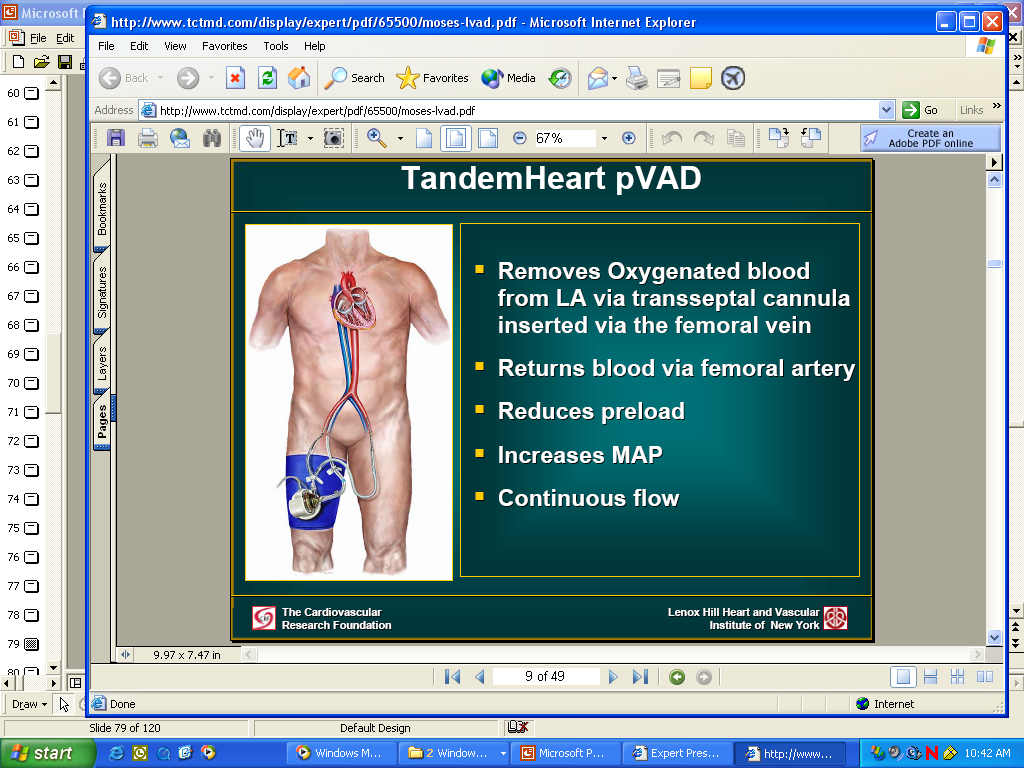 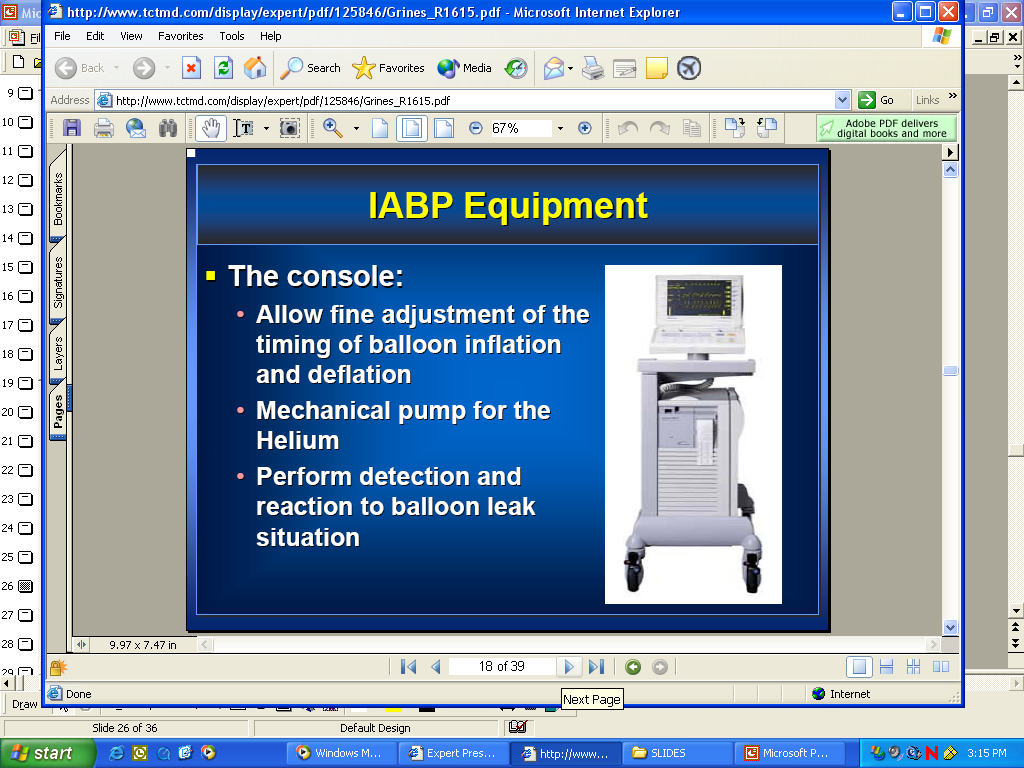 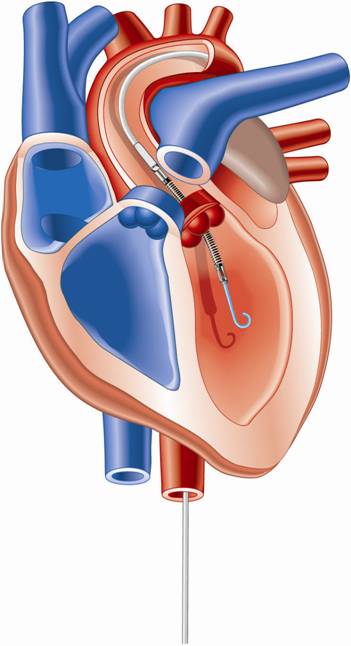 Simple PCI
Complex PCI
None 
?IABP/?Impella
No support
LV Support during High-risk PCI:
LVEF + Lesion Complexity
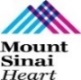 LVEF 20-40%
LVEF >40%
LVEF <20%
Simple PCI
Simple or Complex:Inoperable cases
Complex PCI: High Syntax score >32/ STS>5Extensive revascularization
None or IABP
Impella
/IABP (if Impella is CI)
Impella/PTVA
Simple PCI
Complex PCI
None 
Impella is ok
No support
LV Support during High-risk PCI:
LVEF + Lesion Complexity
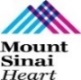 LVEF 20-40%
LVEF >40%
LVEF <20%
Simple PCI
Simple or Complex:Inoperable cases
Complex PCI: High Syntax score >32/ STS>5Extensive revascularization
None or IABP
Impella
/IABP (if Impella is CI)
Impella/PTVA
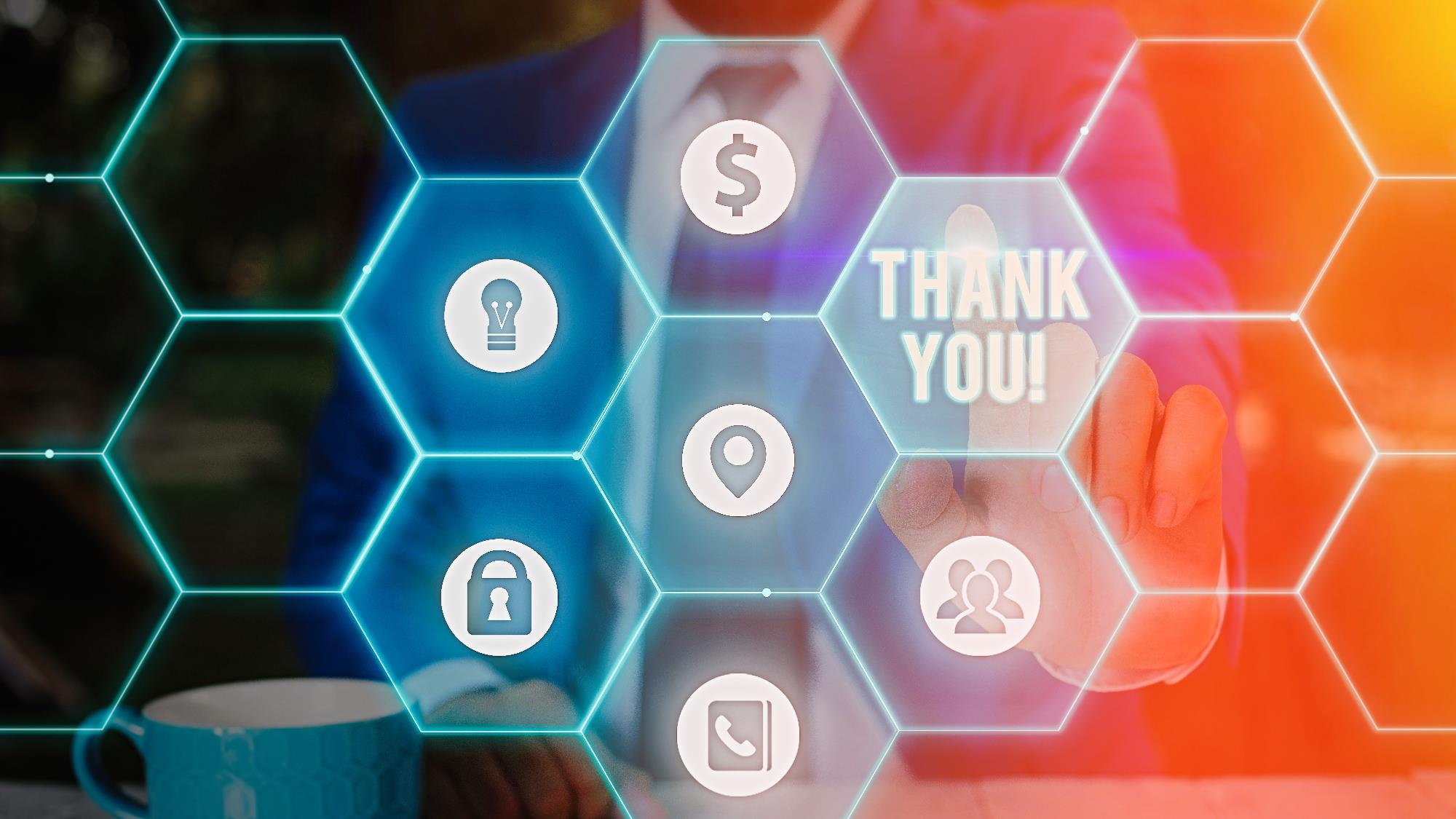 BifurcAID
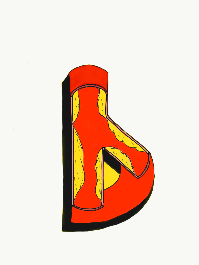 ComplicAID
TAVRcathAID
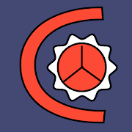 Mobile App
Coming soon…
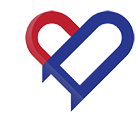 Cath Lab
Apps
GuidewireAID
BifurcAID 3D
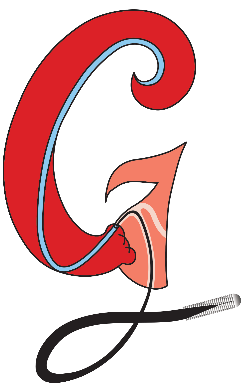 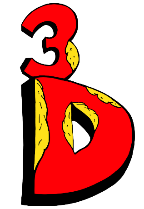 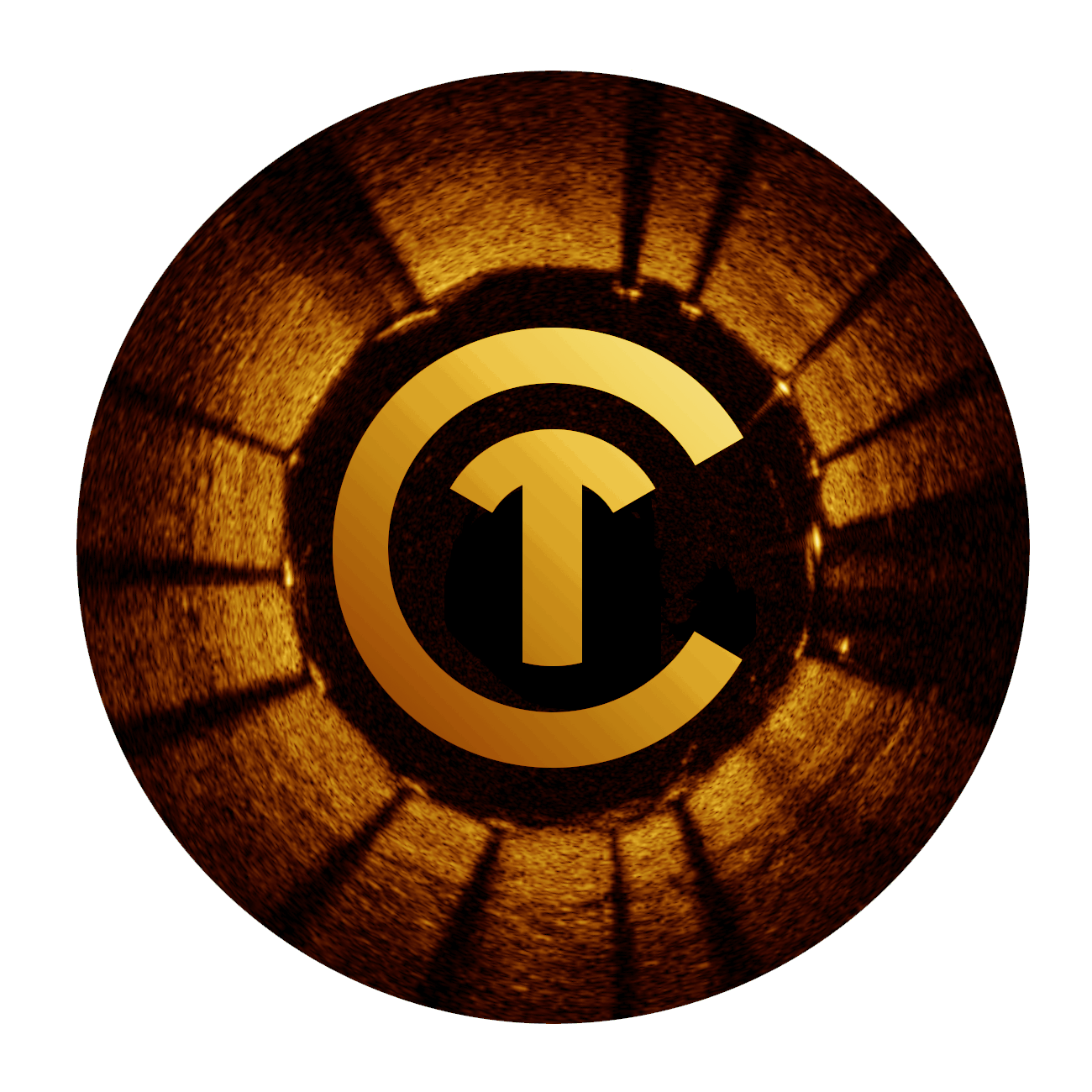 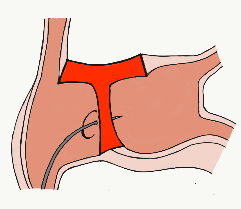 CalcificAID
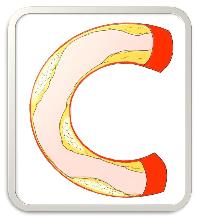 TranseptAID
OCTAID
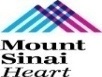 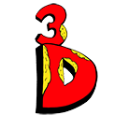 www.CardiologyApps.com/BifurcAID-3D
Key Features:
Left Main and Non-Left Main bifurcation lesions
Secondary view highlighting key points such as stent crush
Android, iOS and WebApp
Many techniques:
DK Crush
Mini Crush
Culotte
Provisional Stenting
Bailout Techniques
Available for free on Android Google Play Store and Apple App Store in addition to our WebApp version on www.cardiologyapps.com/BifurcAID-3D
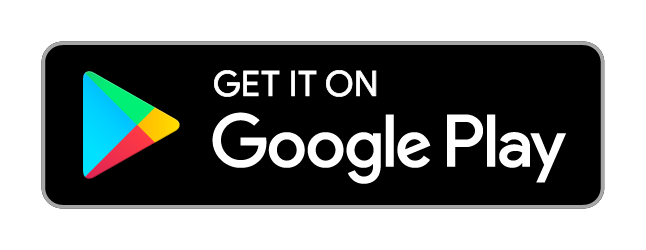 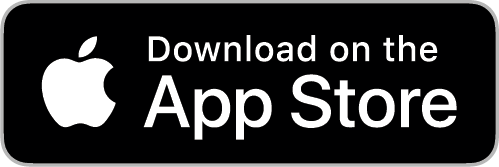 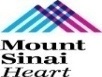 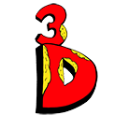 BifurcAID-3D
Available as both Mobile Application for Android and iOS devices
as well as
fully-featured Web-Application on 
www.CardiologyApps.com/BifurcAID-3D
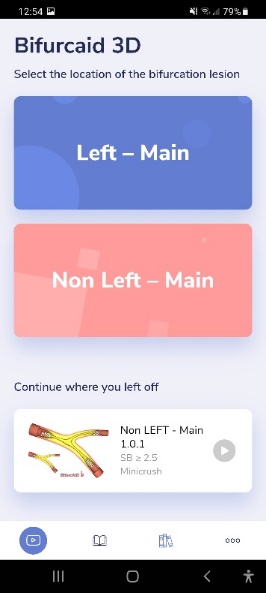 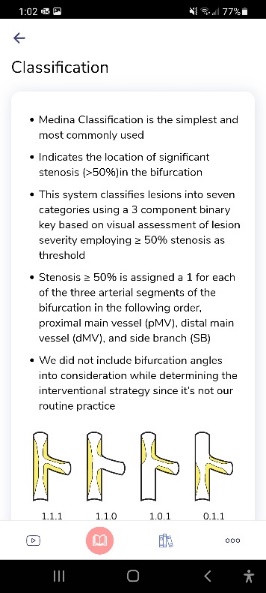 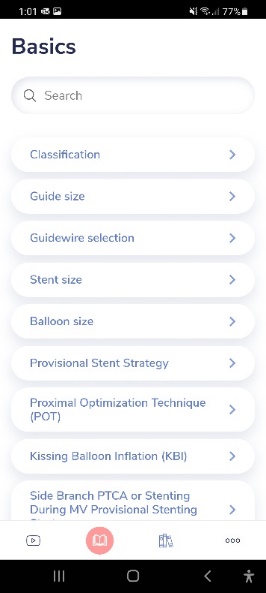 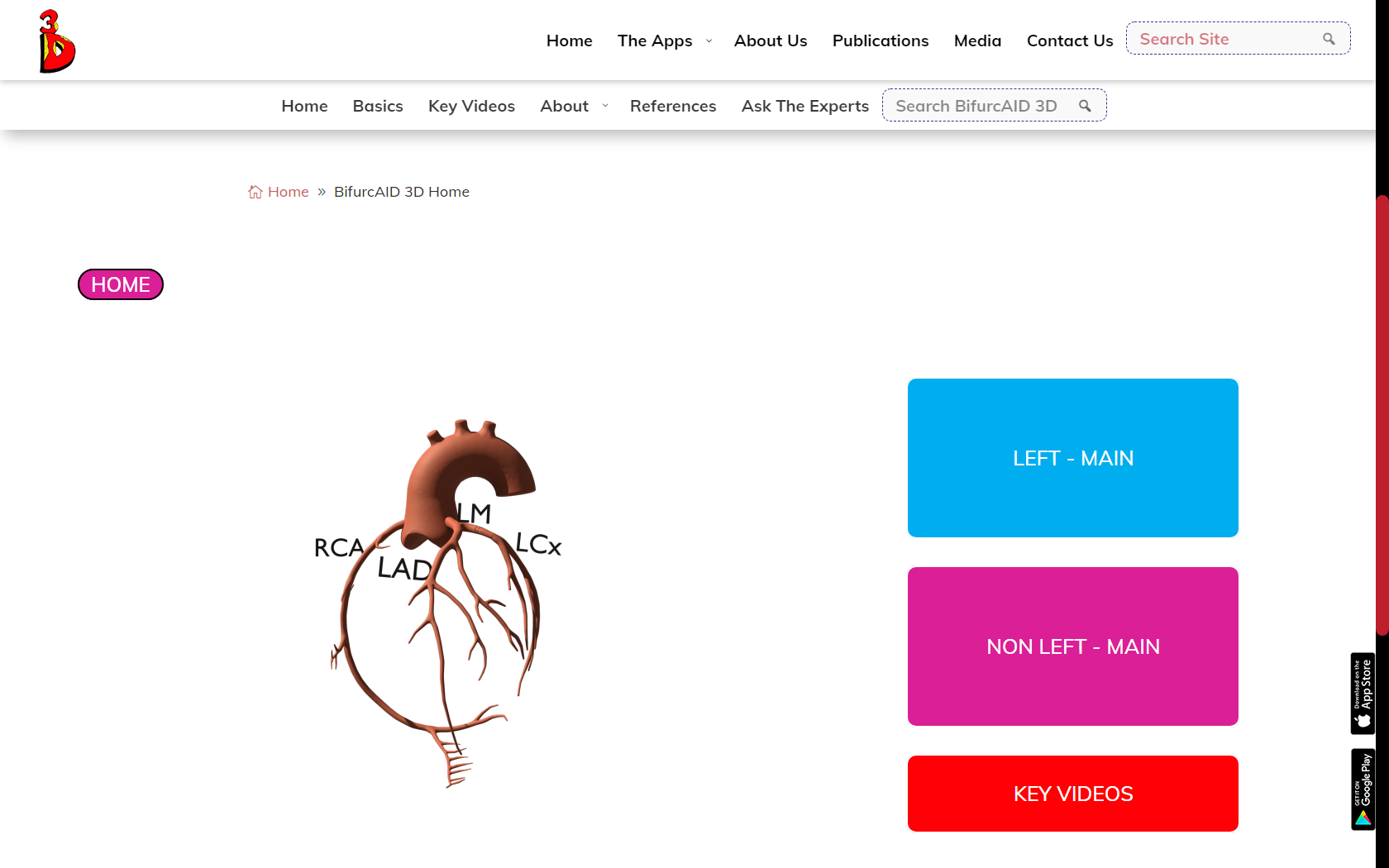 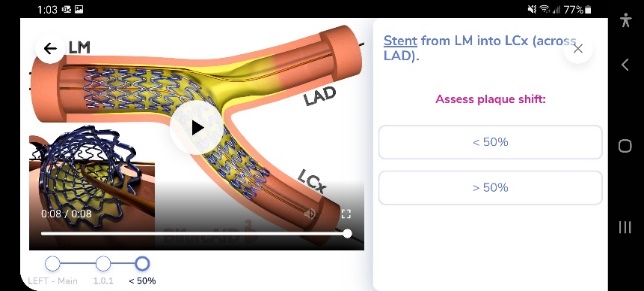 Select “Key Videos” for
A shortcut to techniques
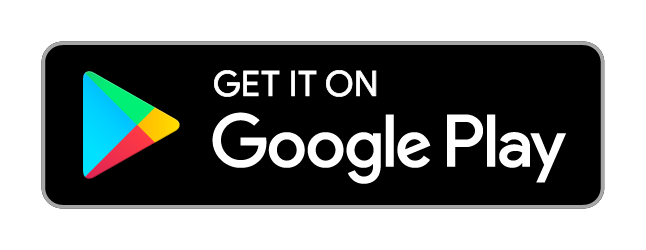 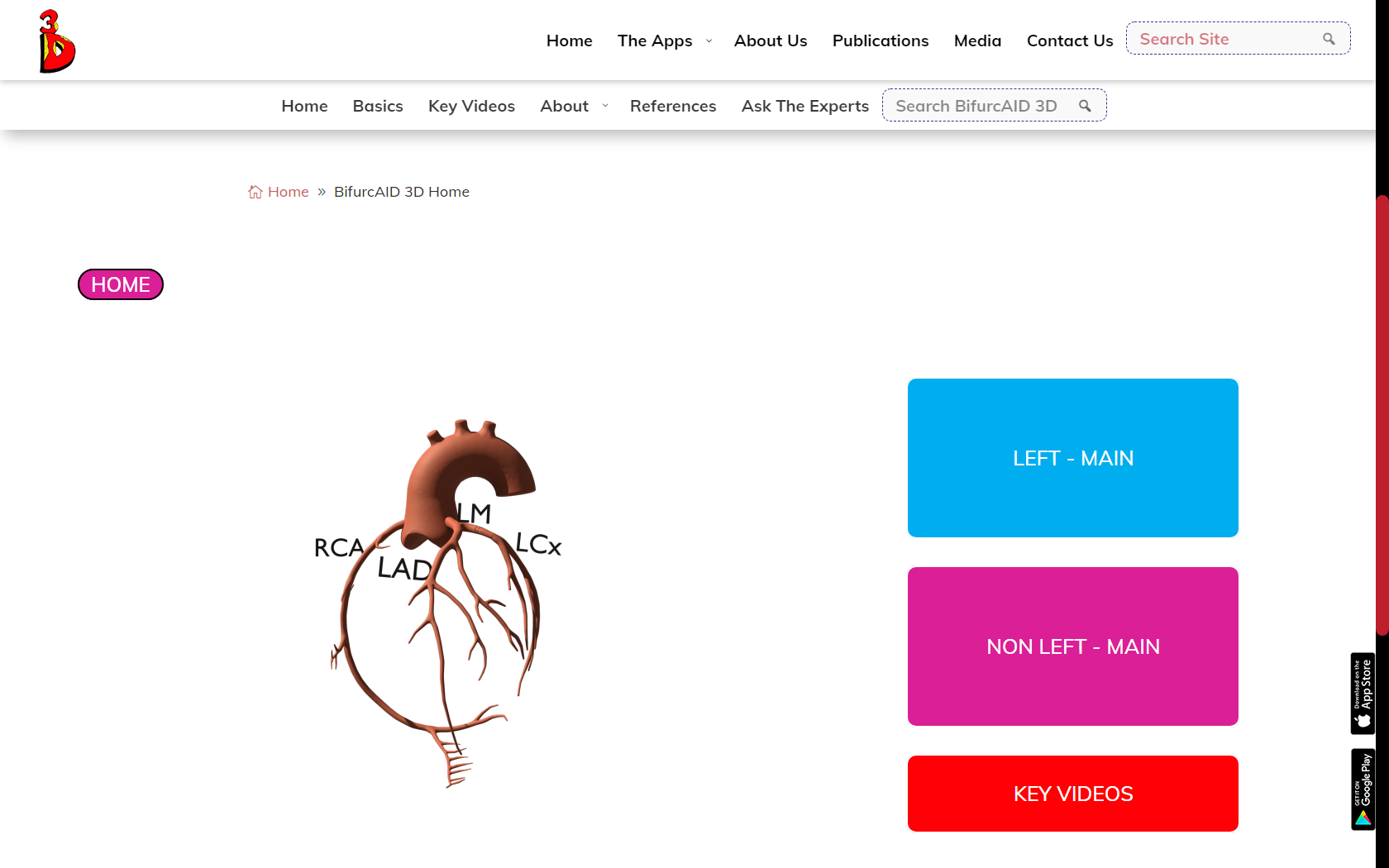 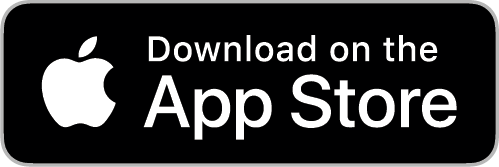 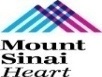 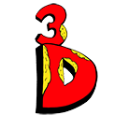 www.CardiologyApps.com/BifurcAID-3D
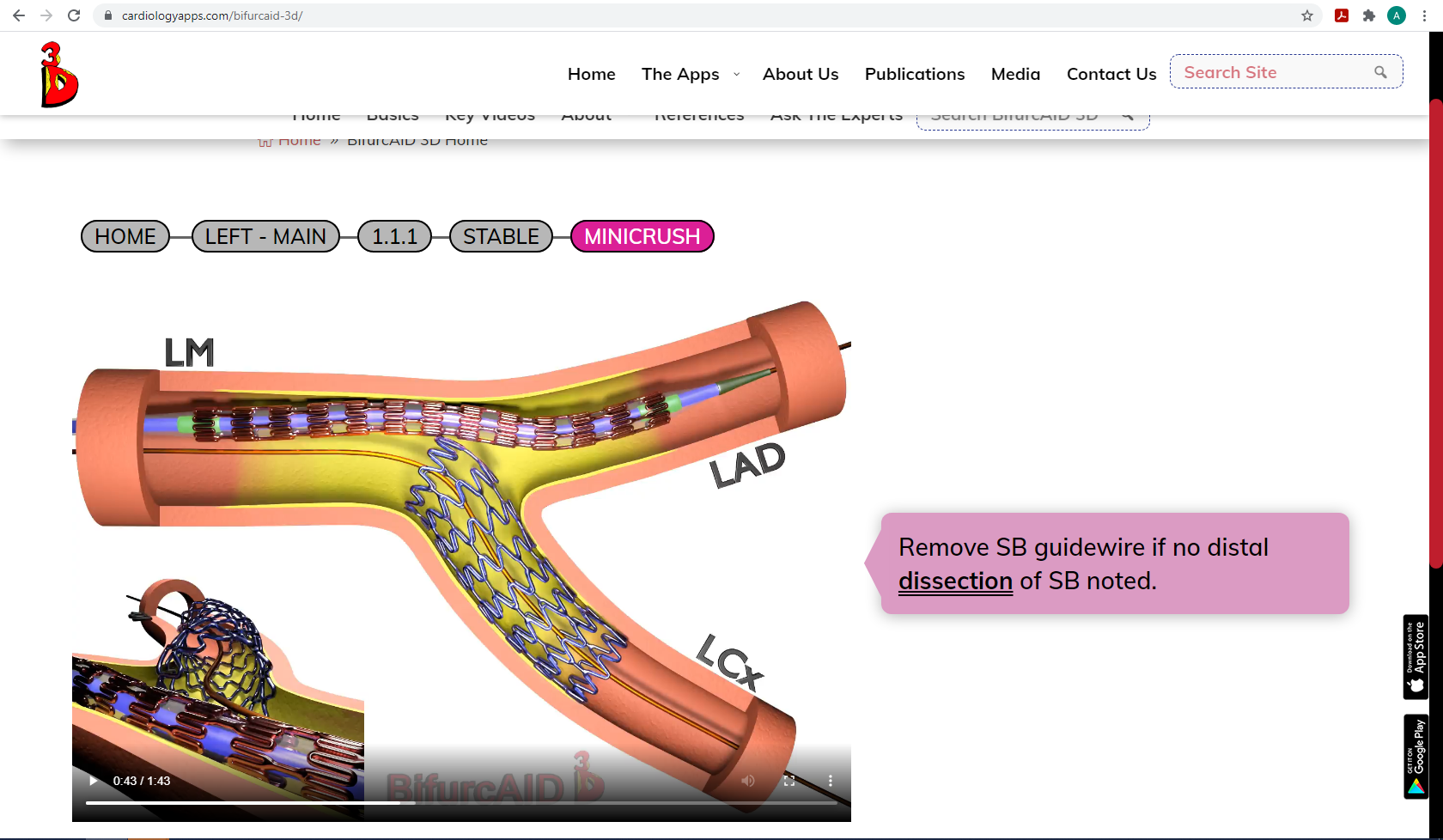 WEB APP
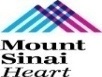 BifurcAID 3D – Free Download Now
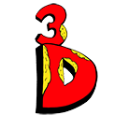 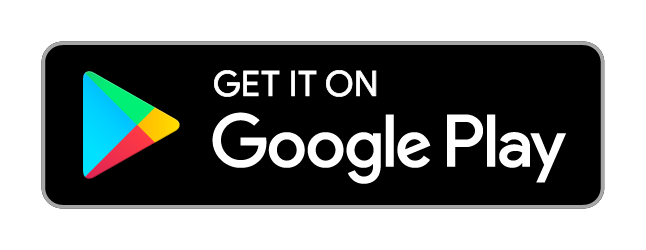 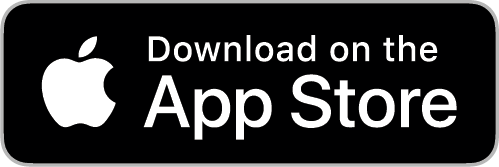 Cath Lab Apps CardiologyApps.com
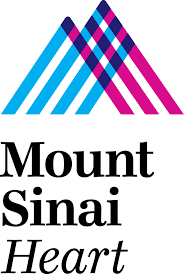 Data Updated on Feb 14 2022*
54,362 unique downloads and counting! (Up 14,000 in 2021)
iOS ★ 4.6/5
7,943 downloads
Android ★ 4.29/5
6,120 downloads
Released June 2018
iOS ★ 5/5
12,227 downloads
Android ★ 4.96/5
9,372 downloads
Released sept 2017
iOS ★ 4.67/5
2,111 downloads
Android ★ 4.6/5
969 downloads
Released Sept 2018
iOS ★ 4.86/5
2,058 downloads
Android ★ 5/5
1,974 downloads
Released June 2019
iOS ★ 5/5
4,265 downloads
Android ★ 5/5
1,472 downloads
Released March 2019
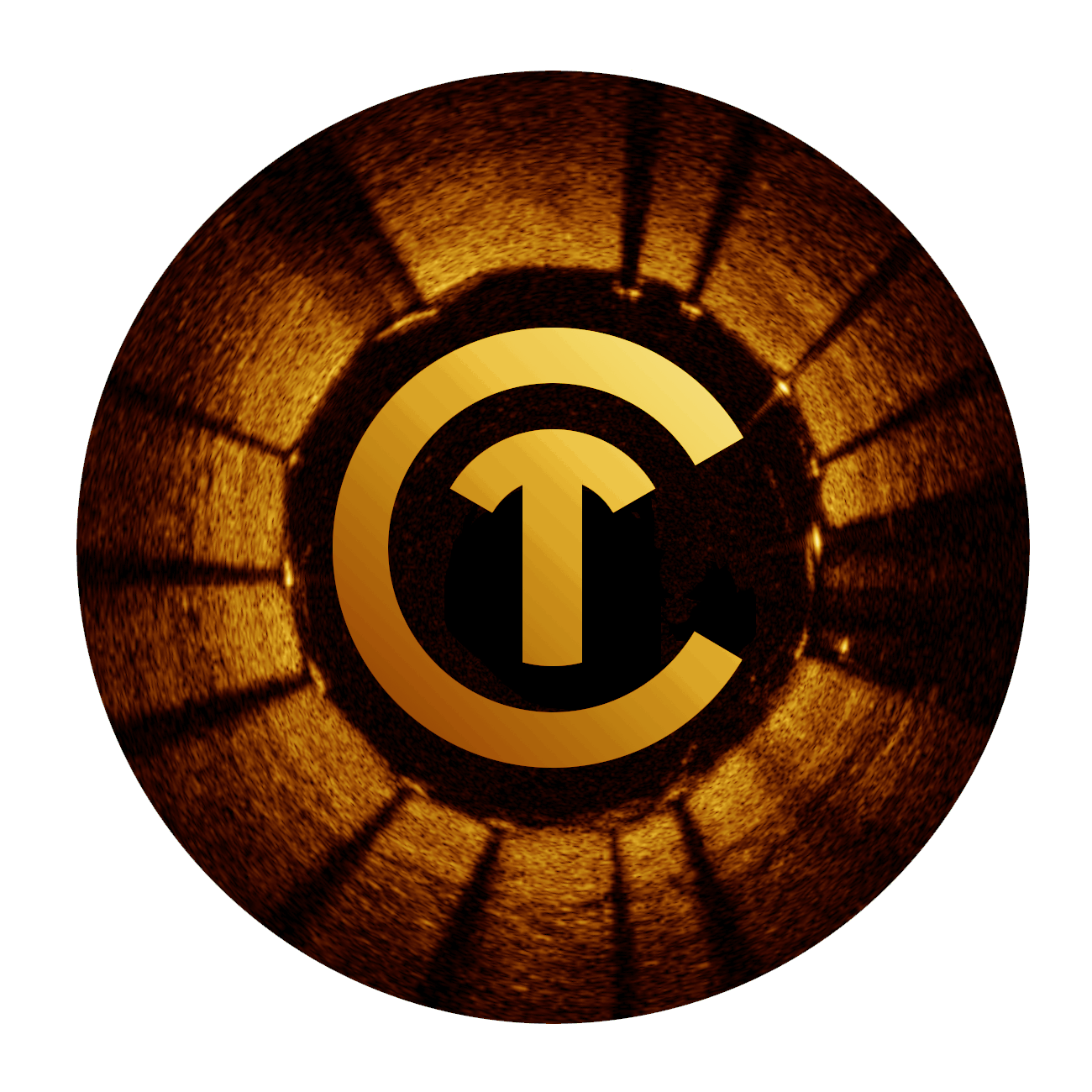 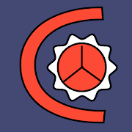 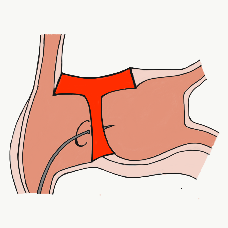 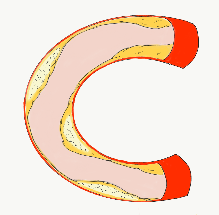 Large Update Q3 19
Large Update Q1 21
OCTAID
TAVRcathAID
BifurcAID
TranseptAID
CalcificAID
*Also available
 as WebApp
*Also available
 as WebApp
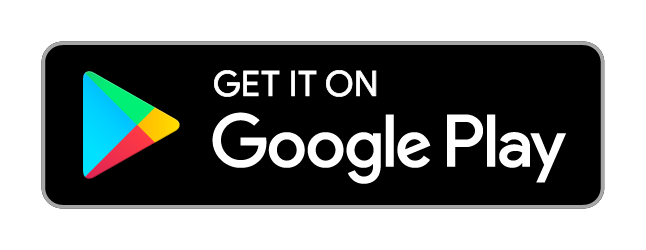 Download Apps
For Free on Both:
WebApps available free on
www.CardiologyApps.com
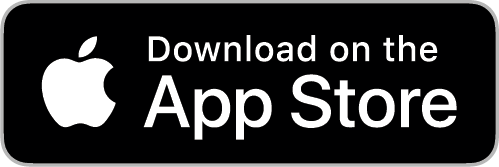 Apple ® and App Store® are registered trademarks of Apple Inc.
[Speaker Notes: These are the apps we have created which will provide digital algorithms for our future ambitious projects to make our cath labs smarter.]
Cath Lab Apps CardiologyApps.com
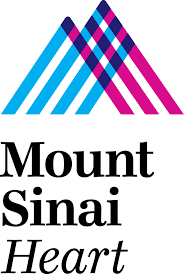 Data Updated on Feb 14 2022*
54,362 unique downloads and counting! (Up 14,000 in 2021)
iOS ★ 5/5
2,179 downloads
Android ★ 5/5
1,405 downloads
Released June 2021
Clinical Care Application For Heart Attack patient transfers 475 downloads
Released Aug 2020
iOS ★ 5/5
1,142 downloads
Android ★ N/A
650 downloads
Released Nov 2021
WebApp Only*
26,940 page views
www.cardiologyapps.com/ComplicAID
Released August 2020
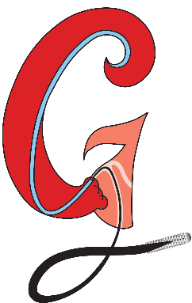 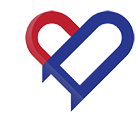 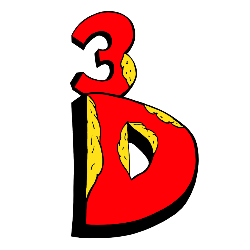 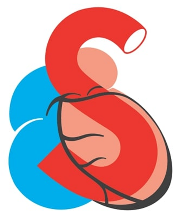 ComplicAID
BifurcAID 3D
STEMIcathAID
GuidewireAID
*Also available
 as WebApp
*Also available
 as WebApp
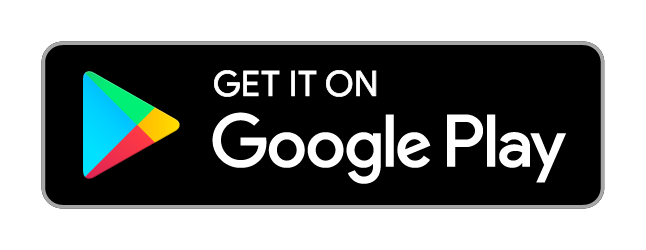 Download Apps
For Free on Both:
WebApps available free on
www.CardiologyApps.com
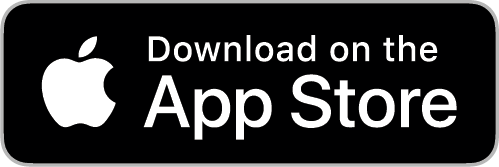 Apple ® and App Store® are registered trademarks of Apple Inc.
[Speaker Notes: These are the apps we have created which will provide digital algorithms for our future ambitious projects to make our cath labs smarter.]
Revascularization to Improve Survival in SIHD Compared to Medical Therapy
Recommendations for Revasc to Improve Survival in SIHD Compared with Medical Therapy
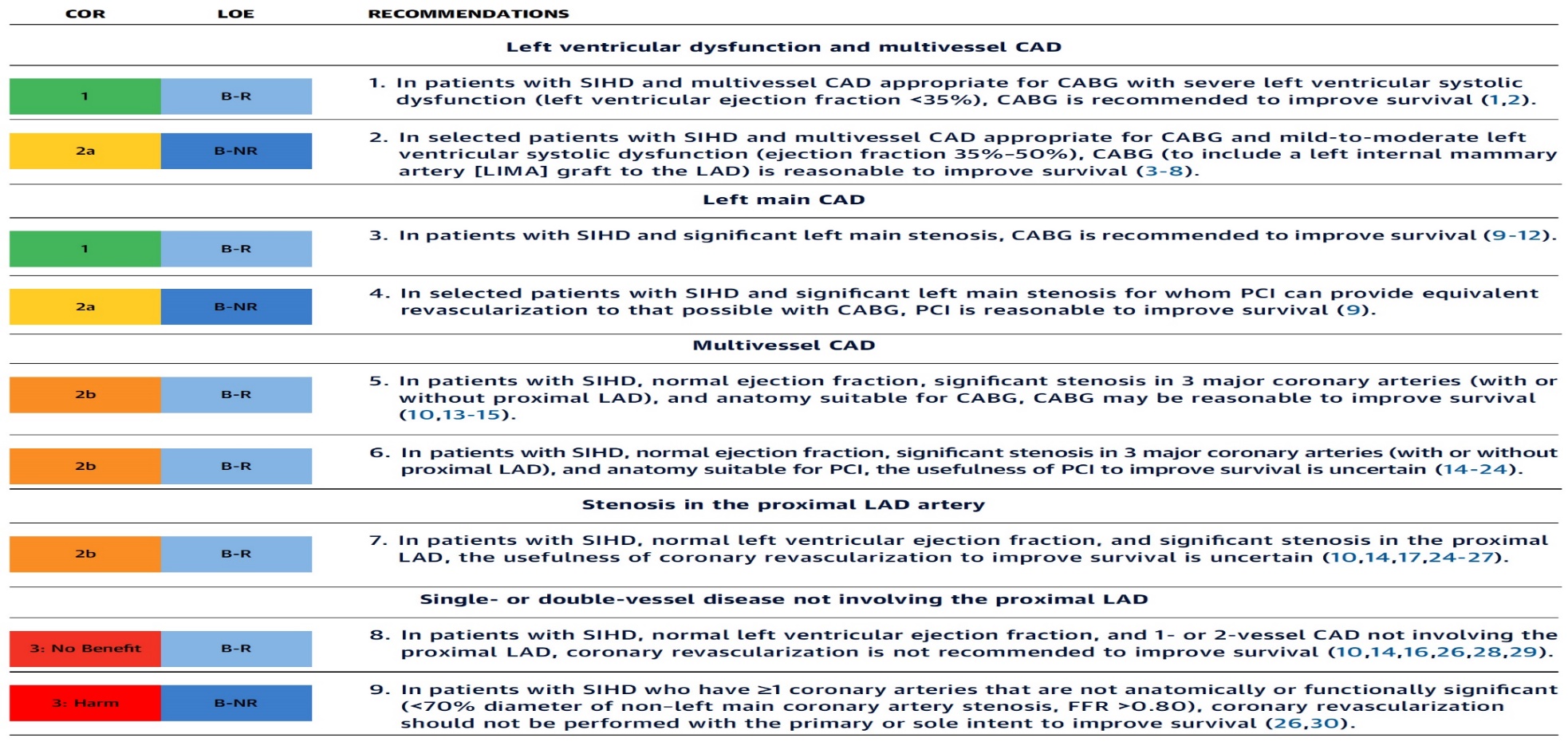 Lawton et al., J Am Coll Cardiol  2022:79;e21-129
Specific Indications for PCI
Recommendations for Radial and Femoral Approach for PCI
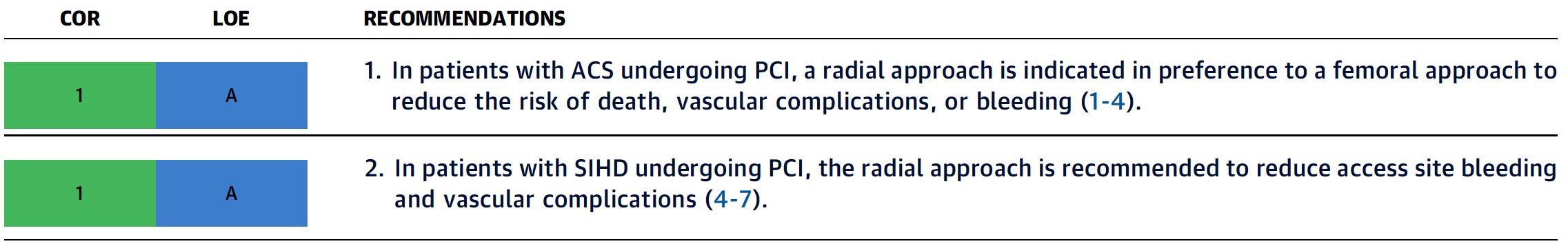 Recommendations for Use of Intravascular Imaging
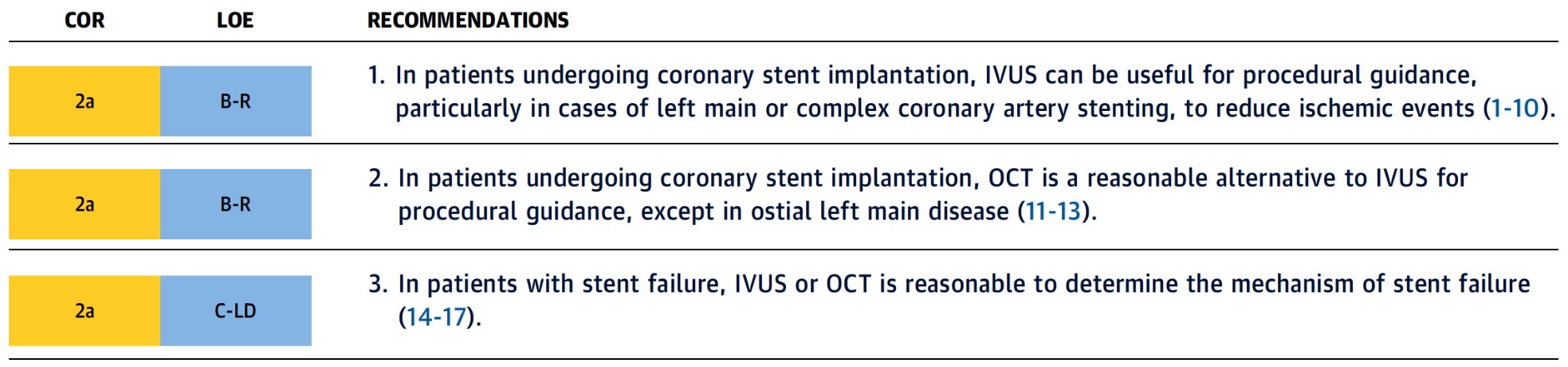 Lawton et al., J Am Coll Cardiol  2022:79;e21-129
Patients with Complex Disease & Diabetes
Recommendations for Patients with Complex Disease
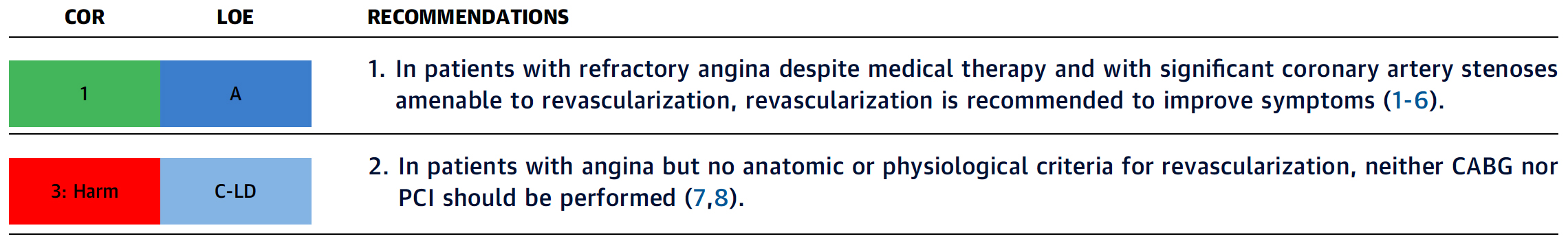 Recommendations for Patients with Diabetes
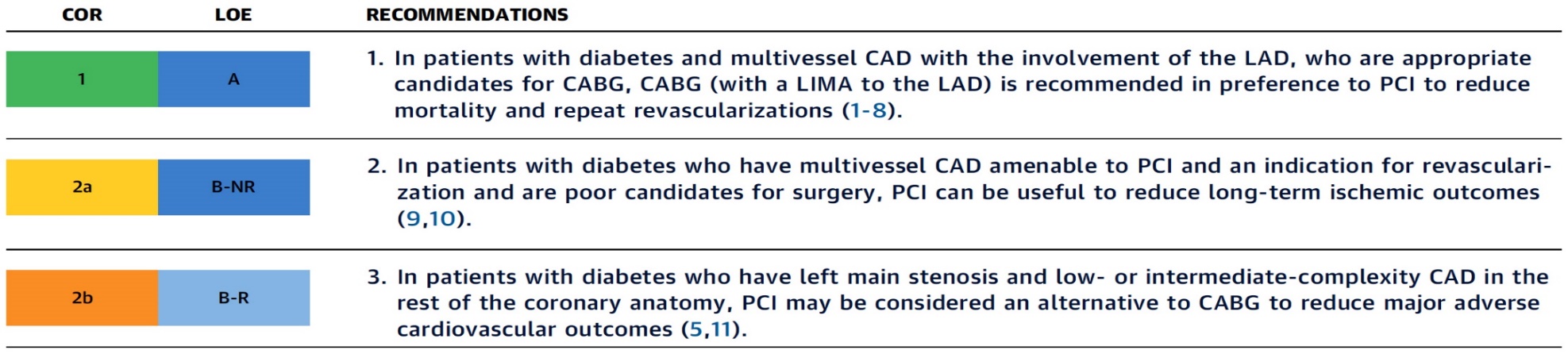 Lawton et al., J Am Coll Cardiol  2022:79;e21-129
Revascularization to Improve Survival in SIHD Compared to Medical Therapy
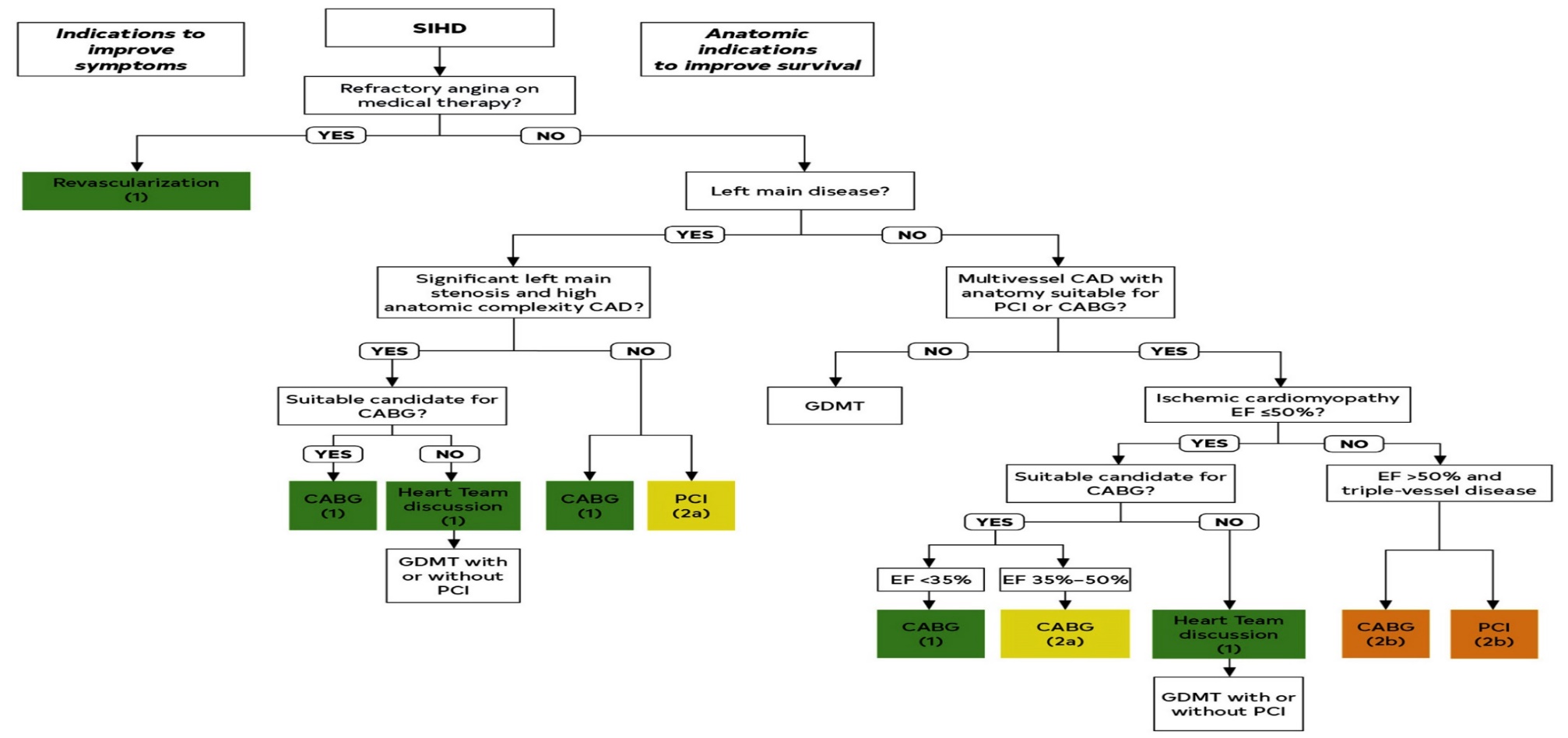 Lawton et al., J Am Coll Cardiol  2022:79;e21-129
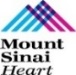 AUC 2017: Revascularization to Improve Survival 
Compared with Medical Therapy
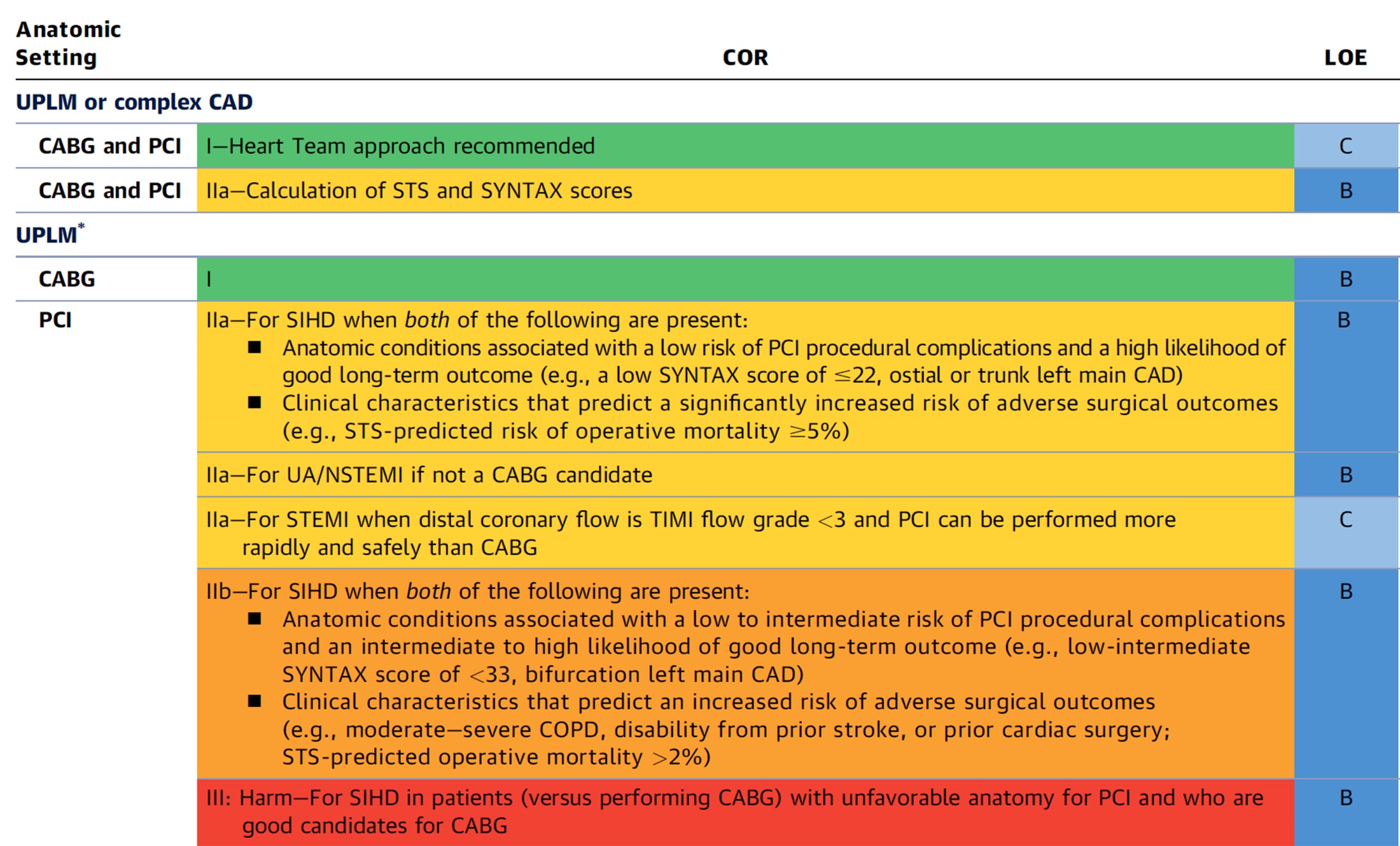 Syntax score 48; STS score 5.1
Patel et al., J Am Coll Cardiol 2017;69:2212
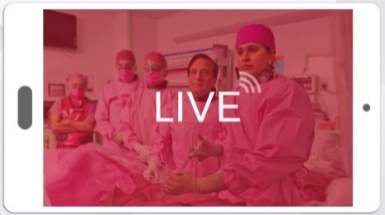 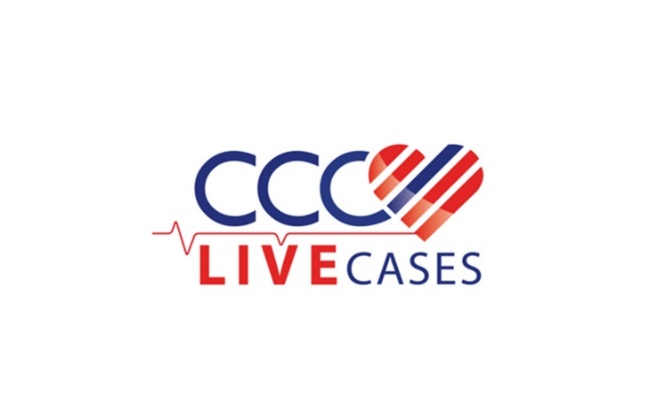 www.ccclivecases.org
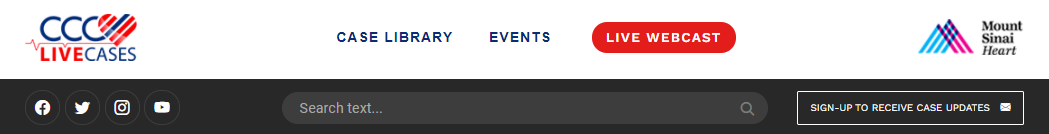 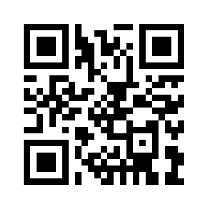 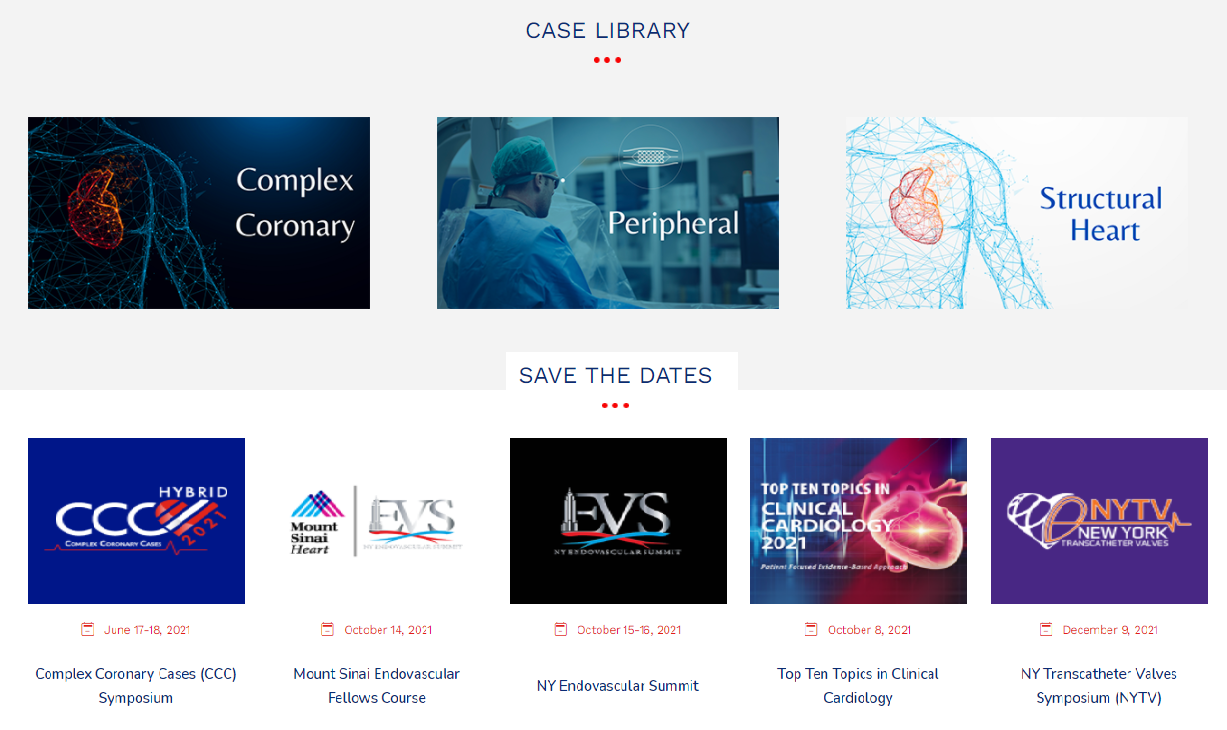 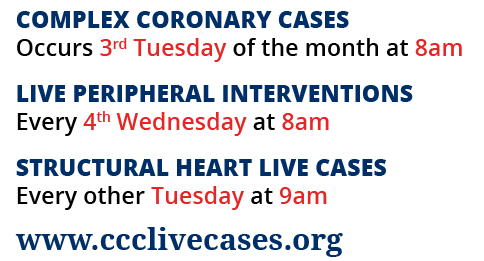 CCClivecases: Total Page Views per Month (Past 2 Years)
Number of views
Protocol for Management of Calcific Lesions
Coronary Angiography
ELCA, if no Rota/OA Wire could be crossed
≈50%
≈50%
Moderate-severe calcification
IVUS/OCT/balloon 
did not cross
IVUS/OCT assessment:

  Calcium arc 180-270° (2points)
  Calcium arc >270° (3 points)
  Calcium length >5 mm (1 point)
  Thickness >0.5 mm (1 point)
Un-crossable lesion/CTO
Angulated lesion
Tortuous lesion
Long lesion
Calcific Nodule
3-5 points
1-2 points
Lithotripsy IVL (RA/OA for Ca 360°)
- High-pressure NC balloons
- Cutting/scoring balloon
RA or OA  ?ELCA
Suboptimal result
Does not cross
NC balloon/CB
Optimal balloon expansion
Suboptimal balloon expansion
Optimal balloon expansion
Lithotripsy IVL
Stent and OCT/IVUS optimization